Management of Diabetes Emergencies

DR H M ABDELRAHIM
Outline
Diabetic ketoacidosis (DKA)

Hyperosmolar hyperglycemic state (HHS)

Acute hyperglycemia

Acute hypoglycemia
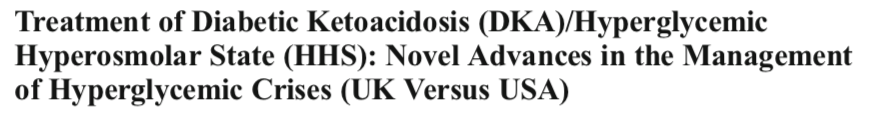 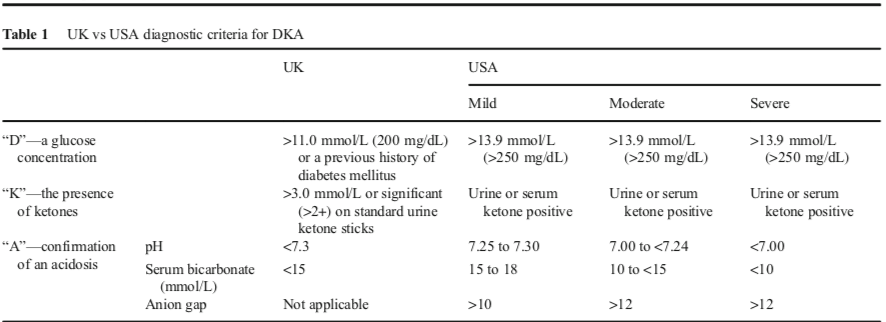 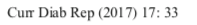 [Speaker Notes: Because the evidence on which the guidelines are based is not very strong, you will find some differences in recommendations between the UK and the American guidelines

First there are small differences in the diagnostic criteria for DKA,

The threshold level of glucose required for diagnosis in the UK is 200 mg whereas it is 250 mg/dL or above in the American guideline]
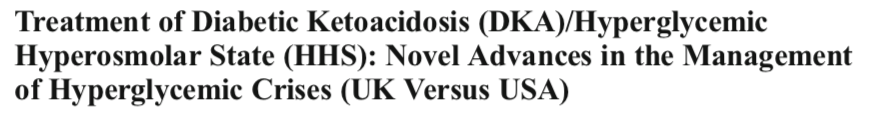 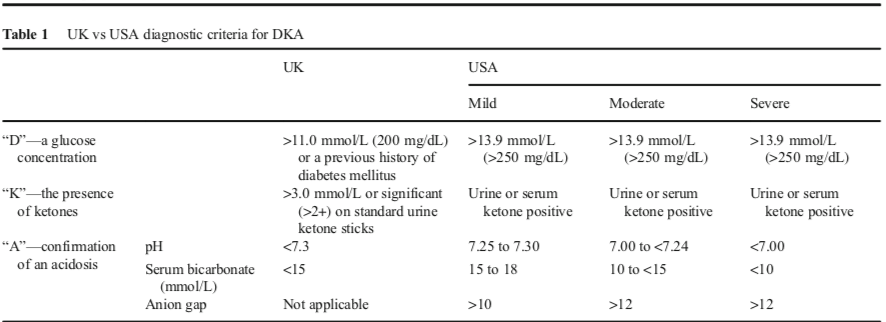 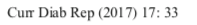 [Speaker Notes: The presence of ketones in serum or urine is required in both guidelines but a specific level is given in the UK guideline of 3 mmol/L or more if serum ketones are checked and two crosses or more if urine ketones are tested for by using urine ketone sticks]
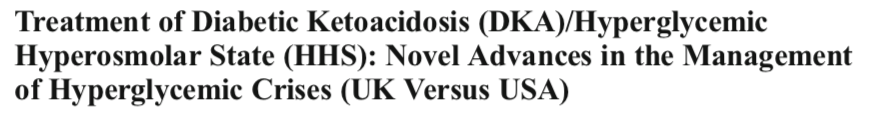 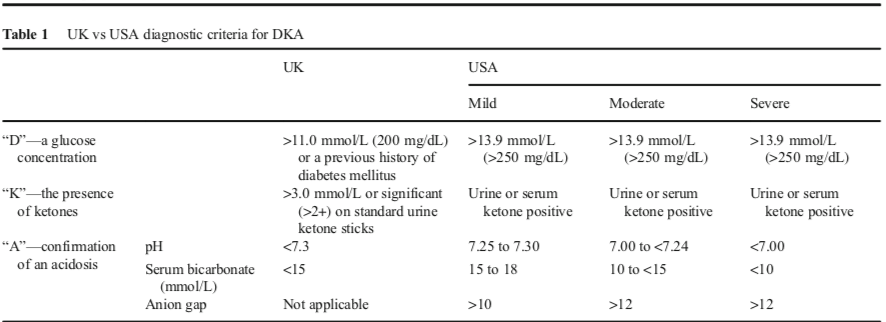 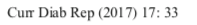 [Speaker Notes: Regarding the acidosis level required for diagnosis, both agree that a pH of less than 7.3 is needed to confirm acidosis

But for bicarbonate, a level of less than 15 mmol/l is chosen in the UK guideline but in the American guideline, they stated that a level of bicarbonate below 18 is enough to make a diagnosis of mild DKA]
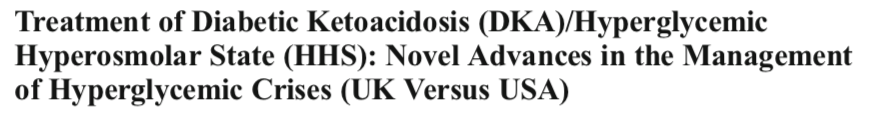 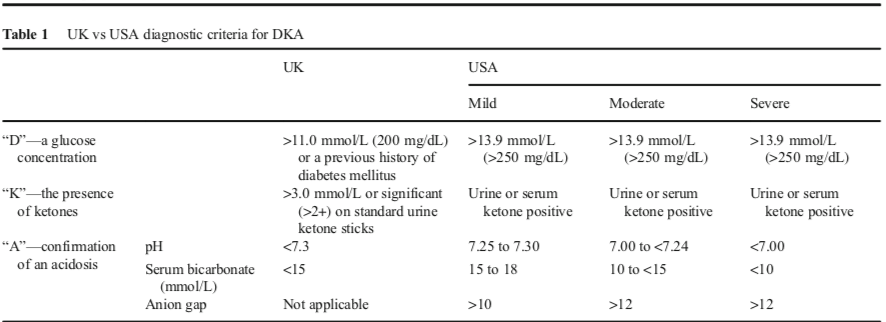 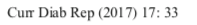 [Speaker Notes: And lastly, the American guideline talks about a high anion gap as needed for the diagnosis, but because in the UK checking chloride is not part of the routine biochemistry that is done, anion gap is not mentioned as a condition for making the diagnosis.  
I will come back to talk in more detail about the anion gap and how to calculate it]
Differences in DKA treatment recommendations between UK and ADA/uptodate guidelines
[Speaker Notes: There are also differences in management recommendations between the UK and the USA guidelines

First of all, the IV fluid recommended in the UK guidelines is 0.9% normal saline only

But the American guideline recommends considering half normal saline if the serum sodium is high]
Differences in DKA treatment recommendations between UK and ADA/uptodate guidelines
[Speaker Notes: The UK guideline recommends changing the IV fluid to dextrose when the glucose level reaches 250 mg/dL whereas the cut-off level for change in the American guideline is 200 mg/dL]
Differences in DKA treatment recommendations between UK and ADA/uptodate guidelines
[Speaker Notes: The UK guideline does not recommend an IV bolus of insulin before starting IV insulin infusion whereas this is recommended in the American guideline]
Differences in DKA treatment recommendations between UK and ADA/uptodate guidelines
[Speaker Notes: The UK guideline recommends continuing the basal insulin analog but in the American guideline this is not mentioned]
Differences in DKA treatment recommendations between UK and ADA/uptodate guidelines
[Speaker Notes: There is no mention in the UK guideline of using a subcutaneous insulin analog as a way of insulin administration whereas this is given as an option for treatment in the American guideline for mild or moderate DKA]
Differences in DKA treatment recommendations between UK and ADA/uptodate guidelines
[Speaker Notes: And lastly the UK guideline does not recommend using IV bicarbonate to treat acidosis but the American guideline recommends considering giving bicarbonate if the pH is very low at less than 6.9]
DKA/HHS/Hyperglycaemia
Spectrum of diabetic hyperglycemic emergencies
In any patient with severe hyerglycaemia, need to rule out DKA
DKA is the most important as relatively common and potentially fatal

HHS is more serious but rare
[Speaker Notes: The three conditions of DKA, HHS and just hyperglycemia should be considered as part of the spectrum of diabetic hyperglycemis emergencies

Whenever, any patient presents with severe hyperglycemia, the most important task is to rule out DKA because is the most common and can potentially be fatal

HHS is actually more serious and has a higher mortality but it is much less common]
Epidemiology of DKA and HHS
In the USA: 
Annual incidence: 5-8 per 1000 diabetic subjects
145,000 cases of DKA per year


2.8% of all diabetic admissions are due to DKA


HHS: <1% of all diabetes-related admissions
[Speaker Notes: How common are DKA and HHS?

Figures from the United States show that the annual incidence of this condition is between 5 to 8 per 1000 diabetic patients with 145,000 cases of DKA reported per year
 and 2.8% of all diabetic admissions are due to DKA

Whereas HHS is a much less common condition, representing only less than 1% of all diabetes-related admissions]
Mortality of DKA and HHS
DKA Mortality 
Overall:  <1% 
Elderly + co-morbidities: >5%  

Causes of death: 
   DKA
    Underlying cause of DKA, e.g infection, MI 
    Complications of treatment e.g hypokalaemia, cerebral oedema

HHS mortality: 15%
[Speaker Notes: How about mortality from DKA and HHS?
Well, in DKA, the mortality is generally less than 1% 
But the mortality can be as high as more than 5% in the elderly and in those with multiple co-morbidities

The causes of death in the DKA include the metabolic abnormalities of the DKA itself, but it could also be due to the underlying condition that caused the DKA such as infections or myocardial infarction 

And death could also result from the complications of treatment such hypokalemia or cerebral oedema.

HHS is associated with a much higher mortality of up to 15%]
Outline
Diabetic ketoacidosis (DKA)

Hyperosmolar hyperglycemic state (HHS)

Acute hyperglycemia

Acute hypoglycemia
Outline
Diabetic ketoacidosis (DKA)

Hyperosmolar hyperglycemic state (HHS)

Acute hyperglycemia

Acute hypoglycemia
Pathogenesis of DKA
A reduction in the net effective concentration of insulin

Elevation in counter-regulatory hormones 
Glucagon 
Cortisol
Growth hormone
Catecholamines
[Speaker Notes: The main factor in the pathogenesis of DKA is a reduction in the net effective concentration of insulin.

And there is usually an elevation in the levels of the counter-regulatory hormones to insulin which include glucagon, cortisol, growth hormone and the catecholamines.]
Pathophysiology
Normal
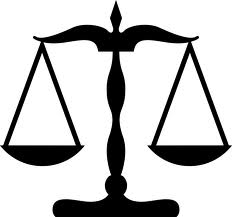 Counterregulatory hormones
Glucagon
Catecholamines
Cortisol
Growth hormone
Insulin
[Speaker Notes: So in the normal situation, there is usually a balance between the activity of insulin and those of these counter-regulatory hormones]
Pathophysiology
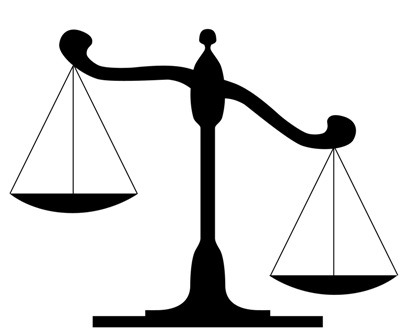 DKA
Insulin deficiency
Counterregulatory hormones
Glucagon
Catecholamines
Cortisol
Growth hormone
[Speaker Notes: And what happens in DKA is that there a disturbance of this balance by the absolute deficiency of insulin and the increase in concentration of these counter-regulatory hormones]
Definitions
Gluconeogenesis: formation in liver of glucose from substrates such as amino acids (from protein breakdown) or glycerol (from fat breakdown)

 Glycogenolysis: breakdown of glycogen in liver to form glucose

 Ketogenesis: formation of ketone bodies in liver from fatty acids
[Speaker Notes: Before talking about the details of the pathogenesis of DKA, this is a quick reminder of the definition of some terms that are involved in this process 

Gluconeogenesis is the formation in the liver of glucose which is made from substrates like  amino acids that come from the breakdown of proteins and glycerol which comes from the breakdown of fat

Glyogenolysis is the term used for the breakdown of glycogen in the liver into glucose

And ketogenesis is another process that happens in the liver in which ketone bodies are made from fatty acids]
Insulin Deficiency
Glucose uptake
Lipolysis
Proteolysis
Free Fatty Acids
Glycerol
Amino Acids
Gluconeogenesis
Glycogenolysis
Hyperglycemia
Ketogenesis
Acidosis
Osmotic diuresis
Dehydration
Excess counterregulatory hormones
[Speaker Notes: The centra mechanism in DKA is the absolute insulin deficiency which leads to reduced uptake of glucose, to increased breakdown of both proteins and fat

The reduced uptake of glucose into cells leads to excess glucose in blood which in turn leads to osmotic diuresis leading to dehydration. 

The increased breakdown of protein in muscle provides amino acids which are substrates for gluconeogenesis exacerbating the hyperglycemia

Glycerol that comes from the breakdown of fats is also a substrate for increased gluconeogenesis 

While the breakdown of fats also provides free fatty acids which lead to production of ketones causing the acidosis

And lastly the excess of the counter-regulatory hormones to insulin also contributes to gluconeogeneosis and also the breakdown of glycogen in the liver which again contributes to the hyperglycemia.]
Precipitating causes of DKA
[Speaker Notes: So what are the actual precipitating causes of DKA?

These are results from a study done in Birmingham and most other studies showed more or less similar results.  

In the large majority of cases (that is 43% in this study) there is no actual clear precipitating cause for DKA but there is always suspicion of poor compliance especially in younger patients who have difficulty coming to terms with their diabetes.  

The commonest identifiable cause for DKA is infections and this is in about 28%.  

Errors in management were identified in 13% of cases. 

In 10% of cases, DKA was the first presentation of type 1 diabetes.  

And there were micsellaneous causes in 6% of cases including conditions such as myocardial infarction.]
DKA or HHS?
[Speaker Notes: So to compare the clinical DKA with those HHS
 
DKA usually affects younger patients but it can affect any age, whereas HHS usually affects the elderly

DKA usually occurs in patients with type 1 perhaps and much less commonly it can be seen in type 2 patients whereas HHS typically occurs in patients with type 2 diabetes.

DKA develops quickly over hours and usually within less than 24 hours but HHS develops over a much longer period of usually several days 


The degree of hyperglycaemia is much more marked in HHS compared with DKA, with the typical glucose levels in the DKA between 350 and 500 mg/dl but in HHS it is usually more than 800 mg/dL.]
DKA or HHS?
[Speaker Notes: There is some hyperosmolality in patients with DKA from hyperglycemia but the typical feature of HHS is that the degree of hyperosmolality is much higher and usually more than 320 mOssmolper kilogram

The main dividing factor between the two conditions is the presence of acidosis in DKA its absence in HHS.  So bicarbonate and pH will usually be low in DKA and normal in HHS.

Ketones when checked in urine are usually in moderate to large amounts in DKA but the presence of small amounts of ketones in the urine does not actually rule out HSS as these patients may have a small amount of ketones in urine due to starvation.

And lastly due to the degree of dehydration, there is usually a much larger water deficit in HHS than in DKA.]
Typical deficits in DKA and HHS
[Speaker Notes: In a patient with moderate DKA, these are the typical estimated deficits 

There is dehydaration with a typical water deficit of 100 ml/kg which equates to about 7 litres in a 70 kg patient

With water there are also large deficit of sodium as well deficits in chloride and potassium]
Diagnosis of DKA
All patients with T1D who present unwell, dehydrated or with osmotic symptoms should be investigated for DKA 

If facilities limited, check plasma glucose and urine dipstick for ketones

If facilities allow, do venous blood gas for pH and bicarbonate

Arterial blood gas is only needed in critically ill patients (oxygen saturation <90%, hypotension or reduced level of consciousness)
[Speaker Notes: We should always have a low threshold for suspecting DKA in patients with type 1 diabetes, so if these patients present with being unwell, dehydrated or they have osmotic symptoms, they should be investigated to rule out DKA

The investigations of course will depend on what facilities are available, but the priority is to do plasma glucose and to do a urine dipstick to look for ketones 

If facilities can allow, then doing a venous blood gas to check pH and venous bicarbonate can exclude or confirm acidosis

In most patients, an arterial blood has will not be needed, this is only needed in patients who are critically ill such as those with hypoxia with oxygen saturation of less than 90%, those with hypotension or with reduced level of consciousness]
Diagnosis of DKA
[Speaker Notes: For the diagnosis of DKA to be made, 3 criteria must be fulfilled: all three will need to be present, so you need the D (for diabetic) or the hyperglycemia, you need the K (for ketones in urine) and you need the A (for the acidosis)]
Diagnosis of DKA
[Speaker Notes: So for the D or hyperglycemia, this is defined as a plasma glucose of usually more than 200 mg/dl, however, in any patient who is known to have diabetes, if other features are present, even glucose levels lower than this may be associated with the so-called euglycemic diabetic ketoacidosis.]
Diagnosis of DKA
[Speaker Notes: The other criterion is the presence of ketones in urine, which is identified by the presence of 2 crosses or more of ketones on urine dipstick testing.]
Diagnosis of DKA
[Speaker Notes: And the third criterion is to demonstrate the presence of acidosis by showing either a plasma bicarbonate level of less than 15 mmol/l or venous or arterial pH of less than 7.3]
Ketones
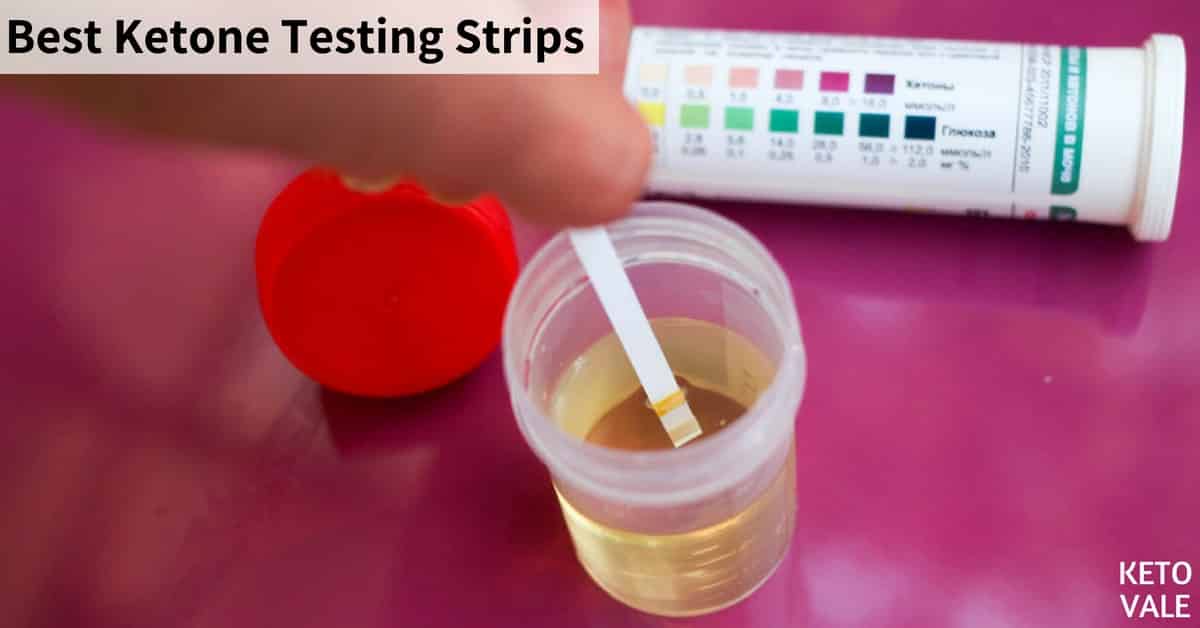 Beta-hydroxybutyrate,
Acetoacetate
Acetone

The nitroprusside test used in urine test strips detects actoacetate and acetone but not beta-hydroxybutyrate 

Beta-hydroxybutyrate is the predominant ketone in DKA

Ketoacidosis may be present without detectable urinary ketones
[Speaker Notes: A few words about ketones

There are three ketone bodies, beta-hydroxybutyrate, acetoacetate and acetone

The most commonly used test for ketones in urine is the nitroprusside test which which is used in the urine test strips, this test detects two ketone bodies in urine, acetoacetate and acetone but it does not detect the third ketone body which is beta-hydroxybutyrate

This is an important limitation of the nitroprusside test because beta-hydroxybutyrate is the predominant ketone in cases of DKA
 
And for this reason, it is possible to have DKA  with negative ketones in urine]
Ketones
Blood ketone testing detects beta-hydroxybutyrate 

Blood ketone testing (if available) may enable early identification of DKA
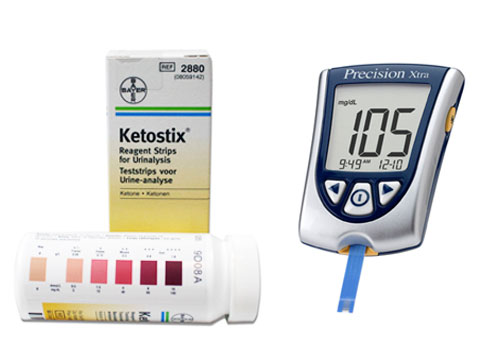 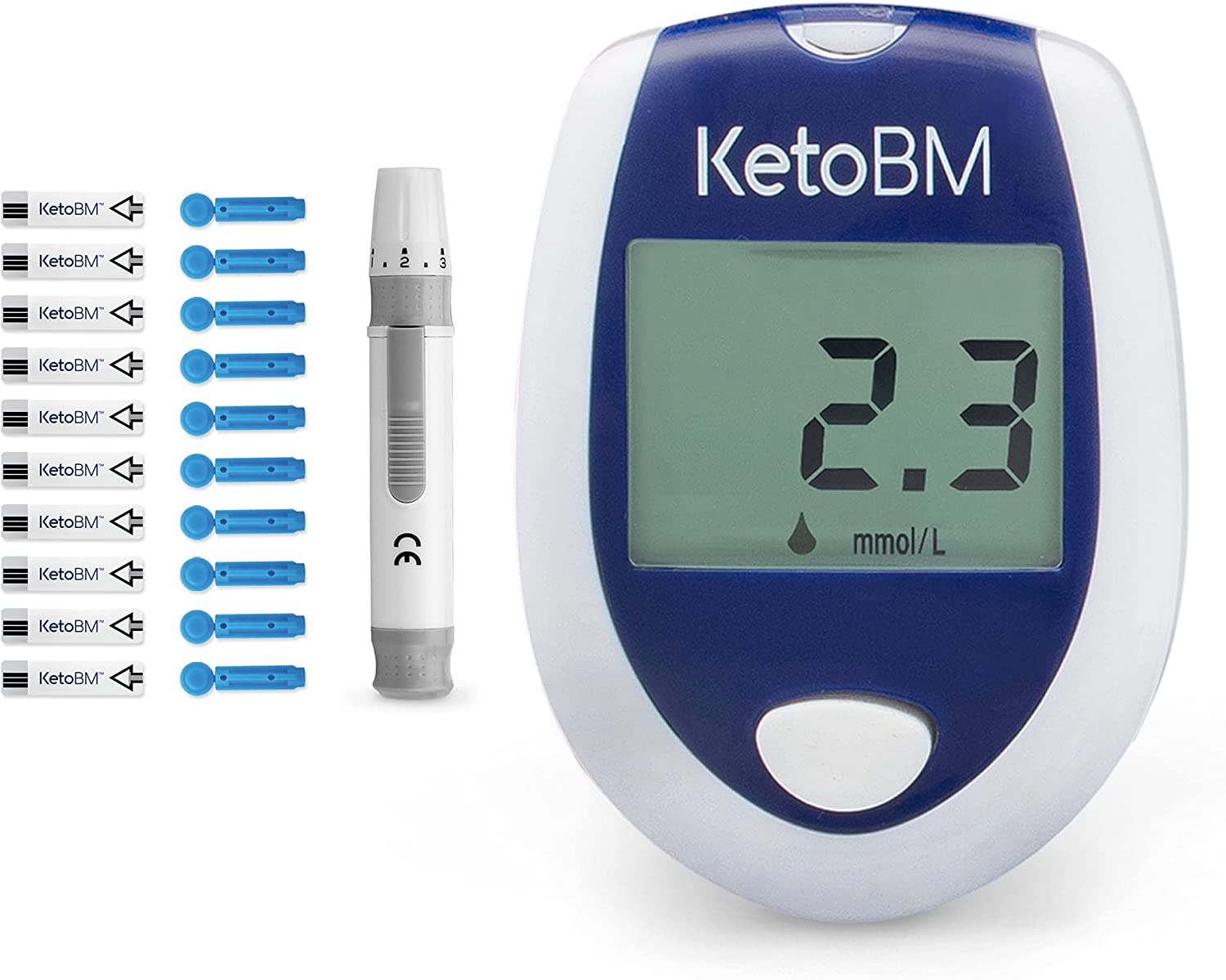 [Speaker Notes: And because of this limitation of the nitroprusside test, a blood test that can detect beta-hydroxybutyrate in blood has been developed, unfortunately this test is more expensive and is not widely available, but if it can be done, it can be very helpful because it makes it possible to identify DKA early as well as follow patients during treatment with serial testing for plasma beta-hydroxybutyrate]
The anion gap
Sodium – (Chloride + Bicarbonate)

Normal range: 7-10 mmol/L

High anion gap metabolic acidosis: >10

Differential diagnosis:
DKA
Lactic acidosis
Salicylate poisoning
Ethylene glycol ingestion
Alcoholic ketoacidosis
Beware of Euglycemic DKA
Plasma glucose <250 mg/dL

10% of cases of DKA

More in pregnancy

Poor oral intake

Partial treatment with insulin

Use of SGLT2i
[Speaker Notes: It is important to be alert to this condition called Euglycemic DKA

It is defined as DKA with the plasma glucose less than 250 mg per dL

This can be the situation in 10% of cases of DKA

It occurs more in pregnancy
And also when there is poor oral intake 

In those who have received partial treatment with insulin

And it has been associated with use of the SGLT2 inhibitors]
History
Thirst and polyuria
Nausea / vomiting
Abdominal pain
[Speaker Notes: Typically in DKA, there is a history of the osmotic symptoms of thirst and polyuria

Nausea and vomiting are common and some patients have abdominal pain]
History
Thirst and polyuria
Nausea / vomiting
Abdominal pain
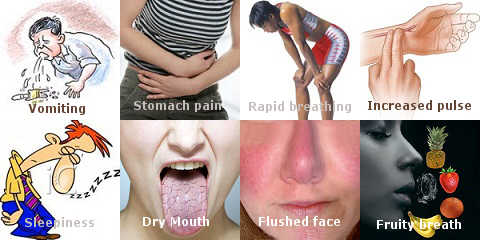 Physical examination
Tachycardia/ hypotension
Tachypnoea 
Kussmaul’s respiration (air hunger)
Dehydration 
Ketotic breath
Confusion / coma
[Speaker Notes: On examination of these patients, there is usually tachycardia and some patients may have hypotension

There is usually a rapid respiratory rate and some patients may have what is called Kussmalul’s respiration or air hunger

There will be signs of dehydration, 

Some patients may have the smell of ketotic breath

And there may be impairment of consciousness with confusion and some patients may present in a coma]
Investigations
Immediate for diagnosis:

Capillary blood glucose

Venous pH/ bicarbonate

Urine ketones
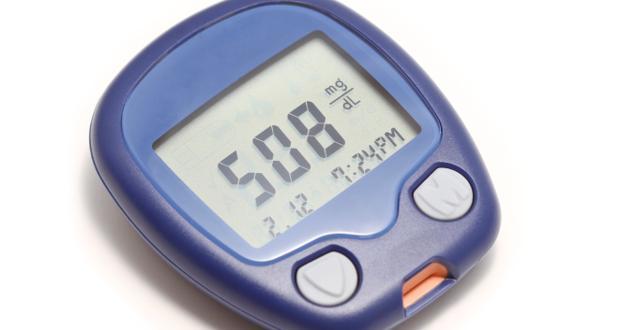 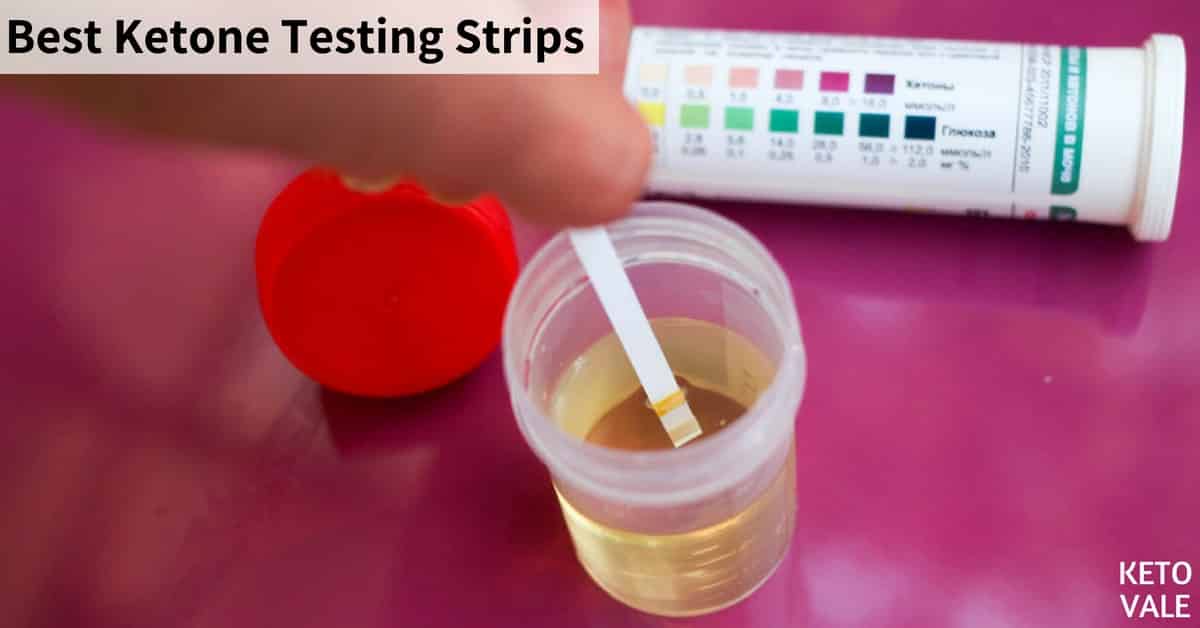 [Speaker Notes: The investigations that are needed immediately to make the diagnosis include a capillary blood glucose using a glucometer

Venous blood for pH or venous bicarbonate to confirm the acidosis 

And testing the urine with dipstick to check for ketones]
Investigations
Urgent for assessment and treatment:

Plasma glucose

Creatinine, urea, sodium and potassium

Complete blood count

Midsteram urine
[Speaker Notes: Other investigations that are also important urgently include 

a laboratory plasma glucose done to confirm hyperglycemia

Plasma creatinine, urea, sodium and potassium
 
A complete blood count, mainly to look at the white blood cell count 

A midstream urine sample to check for infection

And doing HbA1c will also be helpful as it gives an idea about diabetes control before the acute episode]
Investigations
Other tests to be considered (if indicated):

Blood film for malaria

Urine culture

Blood culture

HbA1c

ECG

Chest-X-ray
[Speaker Notes: Other tests that may be needed in some cases, depending on the circumstances are:

A blood film for malaria

Culture of urine and blood to look for infection

An ECG and some patients may need chest-X-ray to look for evidence of chest infection]
Management of DKA
IV fluids

IV (or SC) insulin 

Potassium replacement

Treatment of precipitating cause

Transition to subcutaneous insulin
[Speaker Notes: These are the elements of management of DKA:

And I will look at each of them individually

They include: first resuscitation with intravenous fluids 

Ideally insulin should be given by intravenous infusion, but if facilities are not available, it can be given subcutaneously

Replacing potassium

The underlying cause for DKA should be identified and treated 

Regular fetal assessment should be performed

And when the DKA has resolved, there should be transition to subcutaneous insulin]
Monitoring
Hourly:
Pulse

BP

RR 

Fluid input/output 

Capillary glucose

Four Hourly:
Potassium
Bicarbonate
Urine dipstick for ketones
[Speaker Notes: Regular monitoring of the patient includes checking hourly the pulse rate, blood pressure, respiratory rate, fluid input and output and capillary glucose 


While potassium, venous bicarbonate l and urine dipstick for ketones should be checked at least every  4 hours]
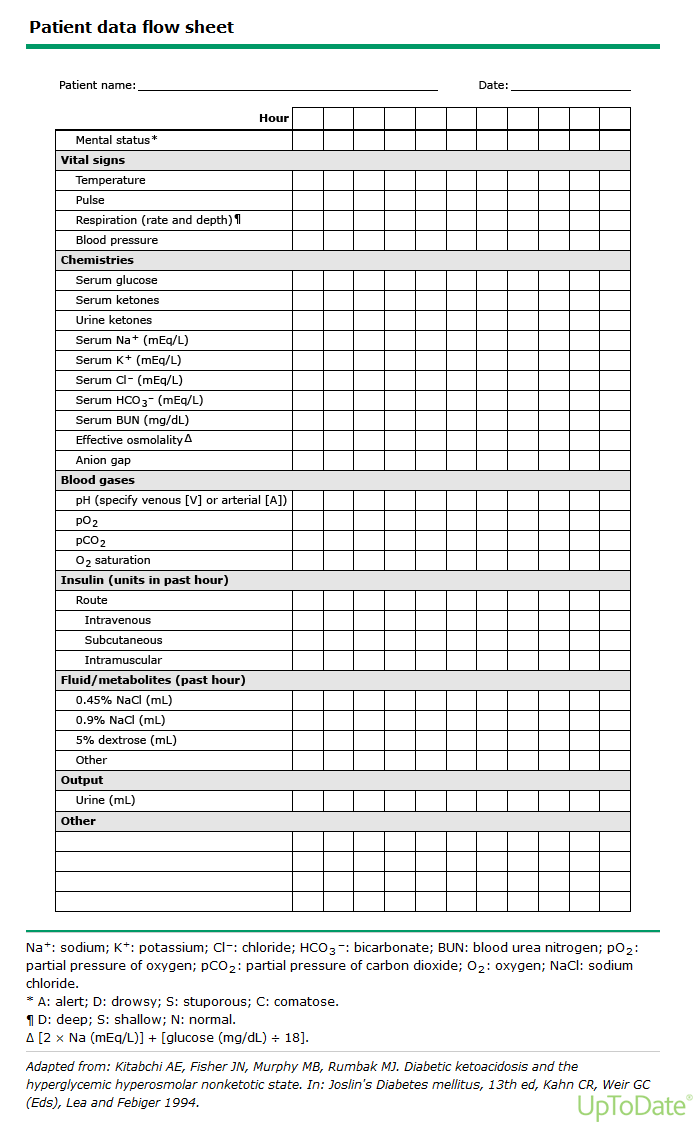 Indications for admission to ICU
(dependent on available facilities)
Bicarbonate <5 mmol/L

pH (venous or arterial) <7.0

Glasgow coma scale <10

Systolic BP<90 mmHg
[Speaker Notes: The criteria for admission to ICU are of course subjective and will always depend on what facilities are available

So generally speaking, patients who have severe DKA and may be considered for ICU treatment include:

Those who have a very low bicarbonate of less than 5 mmol/L

Those who have a very low pH at less than 7

If the Glasgow coma scale is low at less than 10 

And if systolic blood pressure is less than 90 mmHg]
IV fluids
Aims:

Correct hypotension by restoring circulatory volume

Clearance of ketone

Correct electrolyte imbalance
[Speaker Notes: The most important therapeutic measure in treatment of DKA is IV fluid replacement

And the aims of this include:

First to correct the hypotension by restoring the circulatory volume

To clear the ketones

And to correct the electrolyte imbalance]
IV fluids
0.9% normal saline is the fluid of choice

If normal saline is not available, Ringer’s lactate is an acceptable alternative


When glucose reaches 250 mg/dL, change to 10% dextrose 

For euglycemic DKA: replacement fluid should be dextrose 10%
[Speaker Notes: The fluid of choice for IV fluid replacement is normal saline

If, for any reason, normal saline is not available, then Ringer’s lactate is an acceptable alternative, one litre of this solution contains 131  mmol of sodium, 111 mmol of chloride and 5 mmol of potassium, which means it is close to the composition of normal saline

When glucose goes down to 250 mg/dL, the fluid should be changed to 10% dextrose, this can be in addition to continuing saline if it is felt that more IV fluids are needed.

For patients who present with euglycemic ketoacidosis, where the presenting sodium is not high, the fluid given should be dextrose 10% to allow giving insulin and avoid hypoglycemia.]
Source: BNF
IV fluids
Suggested guide for rate of IV saline infusion for most patients with DKA
[Speaker Notes: This is a suggested guide for the rate of IV fluid replacement which may be suitable for most adult patients with DKA 

One litre should be given over one hour

Then 2 litres to be given over 2 hours each

And then 2 litres to be given over 4 hours each]
IV fluids
Suggested guide for rate of IV saline infusion for most patients with DKA
5 litres over first 13 hours
[Speaker Notes: On average, 5 litres will be given over the first 12 to 13 hours]
IV fluids
If systolic BP <90 mmHg, give 500 ml saline over 10-15 minutes

Repeat if systolic BP still <90 mmHg
[Speaker Notes: These are just a general guide for the average patient

But judgement and clinical assessment should be used to decide on the rate of fluid to be given, so some patients may need more quick and aggressive fluid replacement]
IV fluids
Slower rates of infusion in:

18-25 years

>70 years

Pregnant ladies

Cardiac or renal failure
If systolic BP <90 mmHg, give 500 ml saline over 10-15 minutes

Repeat if systolic BP still <90 mmHg
[Speaker Notes: While others may need more gentle and slow fluid replacement]
Potassium replacement
Hypokalemia may cause cardiac arrhythmias

In spite of potassium deficit, serum potassium on admission is usually normal

Aim to maintain potassium 4-5 mmol/L
[Speaker Notes: Replacing the potassium deficit is a crucial part of management because hypokaelmia may cause cardiac arrhythmias which sometimes can be life-threatening

It is important to remember that in spite of the overall potassium deficit, when we measure serum potassium on admission it may be normal

The aim of potassium replacement is to maintain the serum potassium at a level of between 4 and 5 mmol/l]
Potassium replacement
If plasma potassium result available quickly on admission, follow table below:
[Speaker Notes: If we are able to get a plasma potassium done and the result available quickly, we should follow these recommendations from the joint British societies guideline for the management of DKA

If the potassium level on admission is more than 5.5 mmol/l, no potassium is added to the saline fluid

If the level is between 3.3 and 5.5 mmol/l, 20 mmol of potassium chloride should be added to each 500 ml bag of normal saline 


And if potassium is very low at less than 3.3 mmol/l, two measures should be taken, first, we should consider increasing the rate of the infusion of the fluid containing potassium 

And in this situation also insulin should be withheld until the potassium has risen to above 3.3 mmol/L as giving insulin will cause further lowering of potassium which can cause life-threateneing arrhythmias.]
Potassium replacement
If plasma potassium result not available on admission:

The first 2 bags of 500 ml saline should be without added potassium 

When potassium result known, follow previous table
[Speaker Notes: In case the plasma potassium result is not available on admission, the safe course of action is to give the first two bags without added potassium
And once the result of potassium is known, then one can follow the recommendations in the table I just showed]
Insulin therapy
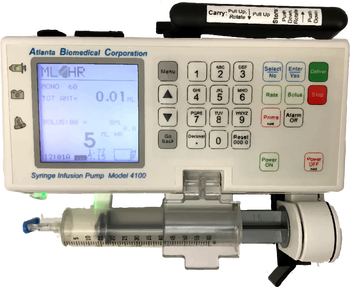 If syringe infusion pump available:

Add 50 units of soluble human insulin (e.g actrapid) to 50 ml normal saline, this gives a concentration of 1 unit/ml

This should be infused into a separate IV line and the solution should be changed every 6 hours

Infuse at a fixed rate of 0.1 unit/kg/hour, based on estimating patient’s weight (e.g 8 units/hour in an 80 kg person)
[Speaker Notes: Now coming to insulin therapy for DKA

And here again, the recommendation to follow will depend on whether a syringe infusion pump is available which is the ideal situation or whether it is not available

If a syringe infusion pump is available, then insulin should be given by IV infusion

The insulin used for IV infusion is usually soluble insulin and this is prepared by adding 50 units to 50 ml of normal saline, which gives a concentration of 1 unit per ml.

This should be given through a separate IV line to that used for the IV fluid replacement and the solution should be changes at leas6 every 6 hours


The infusion should be at a fixed rate of 0.1 unit per kilogram per hour which can be based on estimating the patient’s weight, so for example an 80 kg person can have the insulin infusion at a rate of 8 units per hour]
Insulin therapy
If syringe infusion pump is not available:

Give a subcutaneous injection of soluble human insulin (e.g actrapid) at a dose of 0.1 unit/kg every hour (or 0.2 units/kg every 2 hours)


With both IV or SC regimes:
Long-acting basal insulin analogs (glargine or detemir) should be continued
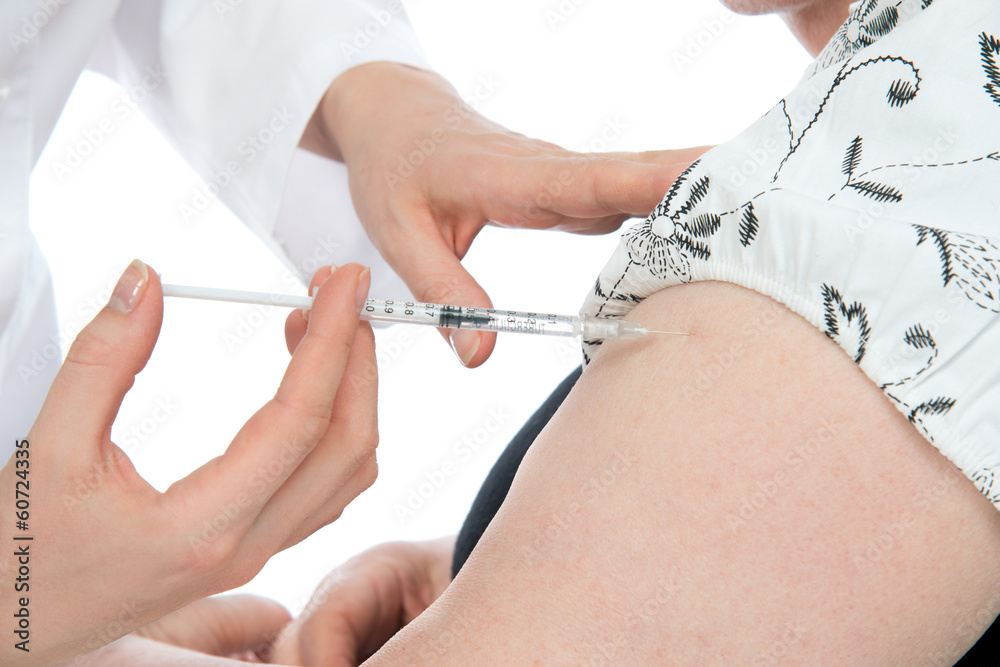 [Speaker Notes: If a syringe infusion pump is not available, the alternative method is to give insulin through the subcutaneous route 

And here the soluble human insulin should be given at a dose of 0.1 unit per kilogram every hour, or alternatively it can be given every 2 hours at a dose of 0.2 units per kg every 2 hours  

And with both the IV and the SC regimes, it is now recommended that patients who are on long-acting basal insulin analogs, should continue to have these insulins as they provide a background insulin supply that will be helpful after recovery from the DKA.]
Insulin therapy
Aim to reduce plasma glucose gradually by 55-90 mg/dL/hour

If the drop of plasma glucose is less than 55 mg/dL/hour: increase insulin (IV or SC) dose by 1 unit/hour every hour until target achieved

If K<3.3, withhold insulin until K≥3.3
[Speaker Notes: A reasonable drop in plasma glucose to aim for is a reduction by 55 to 90 mg per dL every hour

And if the drop is less than 55 mg per dL per hour, then the rate of insulin given either IV or subcutaneously should be increased by 1 unit per hour every hour until the target is achieved

And again a reminder about this important point, which is that if the potassium level on admission is very low at less than 3.3 mmol/l, insulin infusion may actually worsen the hypokalemia leading to arrhythmias and therefore insulin infusion in these cases should be withheld until potassium has risen to above 3.3 mmol/l







The insulin used for IV infusion is usually soluble insulin and this is prepared by adding 50 units to 50 ml of normal ssline, which gives a concentration of 1 unit per ml.

This should be infused at a fixed rate of 0.1 unit per kilogram per hour
 
If targets are not achieved, the rate of insulin infusion should be increased by 1 unit per hour

It is important to point that if the potassium level on admission is very low at less than 3.3 mmol/l, insulin infusion may actually worsen the hypokalemia leading to arrhythmias and therefore insulin infusion in these cases should be withheld until potassium has risen to above 3.3 mmol/l

It is also recommended that patients who are on long-acting basal insulin analogs, these should be continued as they provide a background insulin supply that will be helpful after recovery from the DKA.]
Signs of satisfactory progress
Venous bicarbonate should rise by 3 mmol/L/hour
 
Capillary glucose should fall by 55 mg/dL/hour
 
Target plasma glucose: 110-250 mg/dL
[Speaker Notes: The targets to be achieved during treatment of DKA are first:

Venous bicarbonate should rise by 3 mmol per litre per gour

And capillary glucose should fall by 55 mg per decilitre per hour  


And capillary glucose should fall by 55 mg per decilitre per hour  

The target plasma glucose to aim for in DKA is a level of between 110 and up to 250 mg per dL.]
Bicarbonate
Rarely necessary and usually if pH <6.9

Should be given very cautiously, only in ICU
[Speaker Notes: All guidelines agree that bicarbonate is rarely necessary as the acidosis can be corrected by IV fluids and by insulin

The American guideline advises at least considering giving bicarbonate when the pH is very low at less than 6.9

If it is given, this should be done very cautiously and this should usually be in an intensive care unit setting]
Treatment of precipitating cause
Detailed history and examination to direct investigations for cause

Omission of insulin is a common cause (history)

Investigate as appropriate for infection, fever is not necessarily present
 
Raised WBC up to 15,000 is common with DKA without infection
[Speaker Notes: It is also important to address the underlying cause for the DKA

And here it is important to take a detailed history and perform examination so that investigations can be directed appropriately

We should also remember that one of the commonest caused for DKA is omission of insulin and here the education of the patient is very important to avoid this happening again
 
When we are thinking about infection, we should remember that fever is not necessarily present in these cases

And it is also important to remember that a raised white cell count does not necessarily represent infection as it may be caused by excess cortisol and catecholamines]
Resolution of DKA
Defined as:

pH >7.3 and/or bicarbonate >18 mmol/L 

The patient is eating and drinking
[Speaker Notes: When DKA has resolved, the patient should be converted to subcutaneous insulin and the resolution is defined when these criteria are satisfied:

The pH rises to above 7.3 or the bicarbonate has risen to above 15 mmol per litre 


And the patient should be able to eat and drink]
Resolution of DKA
Disappearance of ketonuria is not a condition for resolution of DKA: 

Acetone may remain positive in urine up to 36 hours after resolution of DKA and clearance of the main ketones, beta-hydroxybutyrate and acetoacetate
[Speaker Notes: Here it is also important to point out that we do not put clearance of ketones from urine as a condition for resolution of the DKA 

And this is because acetoacetate is usually converted to acetone which is cleared slowly in urine and for this reason, acetone may remain positive in urine for up to 36 hours after the clearance of the other main ketones, acetoacetate and beta-hydroxybutyrate]
Management of the recovery period from DKA
Restart usual insulin regime

For newly diagnosed diabetes, start basal bolus  insulin at a total dose of 0.5-0.7 units/kg/day

Give first SC rapid-acting insulin before next meal and discontinue IV insulin one hour later
[Speaker Notes: When the DKA has resolved, the patient’s usual insulin regime should be restarted  

For those who are newly diagnosed with diabetes, they should be started on a basal bolus insulin regime, a usual starting dose is 0.5 to 0.7 units per kilogram per day.

And because the half-life of the soluble insulin given intravenously is very short, the first subcutaneous dose of soluble insulin should be given before the next meal and the IV insulin should be continued for at least an hour before it is stopped.]
Complications of DKA
Hypokalemia and hyperkalemia
Can be life-threatening, 
Avoid by regular monitoring and careful potassium replacement

Hypoglycemia
Avoid by giving dextrose 10% when glucose reaches 250 mg/dL

Cerebral odema
Usually in children and adolescents
Avoid by cautious fluid replacement in young patients
[Speaker Notes: Complications that can occur during treatment of the DKA include 

First potassium abnormalities hypokalemia and hyperkalemia

And these can be quite serious and life-threatening 

But they can be avoided by monitoring potassium regularly and replacing it carefully

Hypoglycemia can be avoided by giving dextrose 10% when the glucose levels start to drop and reach a level of 250 mg/dL

And lastly cerebral oedema which usually occurs in children or adolescents and is thought to occur when fluid is given too aggressively can be avoided by giving replacement fluids gently and carefully in the younger patients]
Complications of DKA
Hypokalemia and hyperkalemia
Can be life-threatening, 
Avoid by regular monitoring and careful potassium replacement

Hypoglycemia
Avoid by giving dextrose 10% when glucose reaches 250 mg/dL

Cerebral odema
Usually in children and adolescents
Avoid by cautious fluid replacement in young patients
[Speaker Notes: Complications that can occur during treatment of the DKA include 

First potassium abnormalities hypokalemia and hyperkalemia

And these can be quite serious and life-threatening 

But they can be avoided by monitoring potassium regularly and replacing it carefully

Hypoglycemia can be avoided by giving dextrose 10% when the glucose levels start to drop and reach a level of 250 mg/dL

And lastly cerebral oedema which usually occurs in children or adolescents and is thought to occur when fluid is given too aggressively can be avoided by giving replacement fluids gently and carefully in the younger patients]
Complications of DKA
Hypokalemia and hyperkalemia
Can be life-threatening, 
Avoid by regular monitoring and careful potassium replacement

Hypoglycemia
Avoid by giving dextrose 10% when glucose reaches 250 mg/dL

Cerebral odema
Usually in children and adolescents
Avoid by cautious fluid replacement in young patients
[Speaker Notes: Complications that can occur during treatment of the DKA include 

First potassium abnormalities hypokalemia and hyperkalemia

And these can be quite serious and life-threatening 

But they can be avoided by monitoring potassium regularly and replacing it carefully

Hypoglycemia can be avoided by giving dextrose 10% when the glucose levels start to drop and reach a level of 250 mg/dL

And lastly cerebral oedema which usually occurs in children or adolescents and is thought to occur when fluid is given too aggressively can be avoided by giving replacement fluids gently and carefully in the younger patients]
Complications of DKA
Hypokalemia and hyperkalemia
Can be life-threatening, 
Avoid by regular monitoring and careful potassium replacement

Hypoglycemia
Avoid by giving dextrose 10% when glucose reaches 250 mg/dL

Cerebral odema
Usually in children and adolescents
Avoid by cautious fluid replacement in young patients
[Speaker Notes: Complications that can occur during treatment of the DKA include 

First potassium abnormalities hypokalemia and hyperkalemia

And these can be quite serious and life-threatening 

But they can be avoided by monitoring potassium regularly and replacing it carefully

Hypoglycemia can be avoided by giving dextrose 10% when the glucose levels start to drop and reach a level of 250 mg/dL

And lastly cerebral oedema which usually occurs in children or adolescents and is thought to occur when fluid is given too aggressively can be avoided by giving replacement fluids gently and carefully in the younger patients]
Prevention of DKA
Educate patients and provide written sick day rules

Provide sticks for urine ketone testing and educate on management of ketonuria 

Warn about potential insulin ineffectiveness e.g from expired insulin
[Speaker Notes: After treatment of the acute episode, one should consider prevention of further episodes of DKA

Any gaps in patient’s education should be identified and they should be re-educated, especially about the sick day rules which I will come to in the next slide

If possible, patients should be provided with sticks for urine ketone testing and they should be educated on what to do if urine ketones are positive 

They should also be alerted to check for effectiveness of their insulin for example by checking the expiry date to make sure it is not expired]
Prevention of DKA
Sick day rules:

Continue your insulin when you are not feeling well

If vomiting check glucose levels more frequently

Take small amounts of carbohydrates in liquid form with short-acting insulin

Seek help early if you continue to feel unwell
[Speaker Notes: Patients with type 1 diabetes, in particular should be reminded about the sick day rules

A very common mistake that patients with type 1 diabetes make is that they stop taking their insulin when they are unwell and not eating for fear of hypoglycemia

It should be stressed to them that they should not stop their insulin when they are not feeling well

If they are vomiting, they need to do more frequent glucose monitoring

It can be helpful for them to take carbohydarets in a liquid form and in small amounts and more often 

But  if they continue to feel unwell, they should delay seeking help.]
Outline
Diabetic ketoacidosis (DKA)

Hyperosmolar hyperglycemic state (HHS)

Acute hyperglycemia

Acute hypoglycemia
[Speaker Notes: So that is all about DKA]
Outline
Diabetic ketoacidosis (DKA)

Hyperosmolar hyperglycemic state (HHS)

Acute hyperglycemia

Acute hypoglycemia
Terminology
Hyperosmolar Non-ketotic Coma (HONKC)
Hyperosmolar Non-ketotic Hyperglycaemia (HNKH)
Hyperosmotic Hyperglycaemic Non-ketotic State (HHNKS)
New term:
Hyperosmolar Hyperglycaemic State (HHS)
[Speaker Notes: And I would like first to start by clearing some confusion about the terminology of this condition 

Which in the past has been given several names including the hyperosmolar non-ketotic coma or HONK

The hyperosmolar non-ketotic hyperglycemia

And the hyperosmotic hyperglycemic non-ketotic state

All these terms should no longer be used, and the term used now is:

The hyperosmolar hyperglycemis state or HHS]
Precipitating factors of HHS
Infection - most common 

Discontinuation of/inadequate insulin 

Myocardial infarction, stroke 

Medications e.g corticosteroids, thiazides and sympathomimetic agents
[Speaker Notes: The commonest precipitating factors for HHS include 

First infections, which are the most common cause

Discontinuation of insulin or inadequate intake of insulin can also be a factor

Sometimes the cause is another serious medical event such as myocardial infarction or a stroke

And in some patients, medications that cause hyperglycemia can be the reason such as giving steroids, thiazides or sympathomimetic agents]
Pathogenesis of HHS
Less understood than that of DKA

Insulin enough to suppress ketogenesis but not to prevent hyperglycemia

 20% of cases of HHS occur in those not previously known diabetic

Delayed recognition of hyperglycemic symptoms + restricted water intake in elderly leads to severe dehydration
[Speaker Notes: The pathogenesis of HHS is not s well understood as that of DKA b

These patients are also relatively insulin-deficient, but it is thought that they have insulin which is just enough to suppress ketogenesis but not enough to prevent the hyperglycemia
  
20% of cases of HHS occur in people who are not previously known to have diabetes

For those who do not know they have diabetes, they may not recognize the symptoms of hyperglycemia, and as HHS usually occurs in elderly patients who have a reduced thirst mechanism and therefore have a restricted water intake, all these factors increase the severity of the dehydration which is usually much more than that seen in DKA]
Pathogenesis of HHS
Severe hyperglycemia
Osmotic diuresis
Renal loss of water in excess of sodium
Hypernatremia
Increased osmolality
[Speaker Notes: So in HHS, there is usually a severe degree of hyperglycemia, 

This usually leads to increased osmotic diuresis

Which leads to renal loss of water in excess of sodium

leading to hypernatremia

And an increase in plasma osmolality]
Diagnosis of HHS
[Speaker Notes: So the criteria for the diagnosis of HHS are:

First, a high plasma osmolality of more than 320 mosol per kilogram 

The plasma osmolality is calculated by adding 2 times the plasma sodium + the glucose level in mmol per litre.

As I mentioned, the degree of hyperglycemia in HHS is much higher than that in DKA, and the cut-off level for the diagnosis of HHS is a plasma glucose of at least 550 mg per dL.

These are the laboratory criteria, but the diagnosis of HHS requires a clinical criteria of a severely dehydrated patient who is generally unwell]
Diagnosis of HHS
Occasional patients may have mixed HHS and DKA
[Speaker Notes: The diagnosis of HHS also requires ruling out DKA, 

And this is by showing that there is no acidosis, confirmed by having a pH level of more than 7.3 or a bicarbonate level of more than 15 mmol/l

And there is usually absence of ketones in urine, so the urinary ketones should be negative or maximally one cross positive

However, it is also important to  remember that it is occasionally possible to have a mixed picture of HHS and DKA]
Investigations
Immediate for diagnosis:
Plasma glucose 
Sodium with calculation of plasma osmolality (2Na + glucose in mmol/l)
Potassium and urea
Venous pH/ bicarbonate (or arterial blood gas if indicated)
Urine ketones
[Speaker Notes: In terns of investigations for a patient suspected of having HHS, 

The immediate investigations that are needed to confirm the diagnosis are the plasma glucose

We should check sodium to calculate the plasma osmolality using this formula 

We should also check potassium to guide potassium replacement 

And urea to assess the degree of dehydration

Doing venous pH or venous bicarbonate will be important to rule out acidosis

Arterial blood gases are only indicated in critically ill patients

 And checking urine for ketones is also needed to rule out DKA]
Investigations
Immediate for diagnosis:
Plasma glucose 
Sodium with calculation of plasma osmolality (2Na + glucose in mmol/l)
Potassium and urea
Venous pH/ bicarbonate (or arterial blood gas if indicated)
Urine ketones
Urgent for assessment and treatment:
Complete blood count
Creatinine 
Midsteram urine
HbA1c 
Blood film for malaria (if indicated)
[Speaker Notes: Other investigations that will also be needed include

A complete blood count to look at the white cell count

Creatinine to assess renal function

Doing a midstream urine to rule out UTU

HbA1c will also be helpful to assess whether the hyperglycemia is a truly acute episode or whether it has been longstading 

And a blood film for malaria may be indicated in some patients]
Indications for admission to ICU
Osmolality >350 mOsmol/kg

Sodium >160 mmol/L

Glasgow coma scale <10

Systolic BP<90 mmHg
[Speaker Notes: The indications for admission to ICU include

If the osmolality is very high at above 350 mosol per kg

If the sodium is very high at more than 160 mmol/l

If there is reduced level of consciousness with a Glasgow coma scale of less than 10

And if there is hypotension with a systolic blood pressure of less than 90 mmHg]
Aims of treatment in HHS
Replace fluid and electrolyte losses

Gradually normalize plasma osmolality

Gradually normalize plasma glucose

Treat the underlying cause
[Speaker Notes: The aims of treatment in HHS include 

First replacing the fluid and electrolyte losses

Plasma osmolality should be normalized but very gradually

We should also aim to gradually normalize the plasma glucose 

And the underling cause for the HHS should be identified and treated]
Aims of treatment in HHS
Reduce plasma osmolality by 3-8 mOsmol/kg/hour

Reduce plasma glucose by 55-90 mg/dL/hour
Target plasma osmolality: <315 mOsmol/kg

Target plasma glucose: 180-250 mg/dL
[Speaker Notes: So looking at these targets of treatment more specifically

The plasma osmolality should be reduced by between 3 and 8 mosmol per kg every hour

The target for plasma osmolality to be aimed for is less than 315 mosmol per kg

We should aim to reduce the plasma glucose by  between 55 and 90 mg per dL

With a target plasma glucose of between 180 and 250 mg per dL]
Other goals of treatment in HHS
Prevention of:

Arterial and venous thrombosis

Neurological complications e.g cerebral oedema/central pontine myelinolysis

Foot ulceration
[Speaker Notes: There are other goals while we are treating patients with HHS:

These patients are at high risk from arterial and venous thrombosis, so they should be treated by a prophylactic dose of low molecular weight heparin  


They are also at risk from neurological complicatiions like cerebral oedema and central pontine myelinolysis and these should be prevented by careful fluid replacement 

And lastly there is a risk of foot ulceration especially in patients who are unconscious and have neuropathy, so foot care is important in these patients]
Monitoring
Hourly:
Pulse

BP

RR 

Fluid input/output 

Capillary glucose

Four Hourly:
Plasma glucose and sodium (with calculation of plasma osmolality)

Potassium
[Speaker Notes: Regular monitoring of the patient includes checking hourly the pulse rate, blood pressure, respiratory rate, fluid input and output and capillary glucose 


While checking plasma glucose and sodium to calculate plasma osmolality should be done if possible every 4 hours or as close as possible to that

Potassium should also be checked if possible every  4 hours]
IV fluids
An adult weighing 70 kg may be up to 10 litres in fluid deficit

0.9% normal saline is the fluid of choice

When glucose reaches 250 mg/dL, change to 10% dextrose at a rate of 125 ml/hour

The rate of fall of plasma sodium should not exceed 10 mmol/L in 24 hours
[Speaker Notes: Rehydration with IV fluids is the most important element in management of patients with HHS

These patients are usually much more dehydrated than those with DKA, with an adult patient who weighs 70 kg usually needing 10 litres of fluid

Similar to DKA, the fluid of choice is also normal saline

And when the plasma glucose level reaches 250 mg per dL, the fluid should be changes to 10% dextrose and this can be given at a rate of 125 ml per hour

It is important to make sure that the fall in sodium is gradual and should not be more than 10 mmol per in per 24 hours]
IV fluids
Suggested guide for rate of IV saline infusion for most patients with HHS
[Speaker Notes: Again this is a suggested guide for the rate of IV fluid replacement which may be suitable for most adult patients with HHS

One litre should be given over one hour

Then 2 litres to be given over 2 hours each

Ane then 2 litres to be given over 4 hours each]
IV fluids
If systolic BP <90 mmHg, give 500 ml saline over 15 minutes

Repeat if SBP still <90 mmHg

In patients with cardiac or renal impairment, adjust rate accordingly

A urinary catheter may be needed to monitor urine output
[Speaker Notes: And again of course these rates are a general guide, and the rate should be adjusted according to clinical assessment of the severity of fluid deficit

So for patients who have a systolic BP<90 mmHg at presentation, 500 ml saline should be given over 10-15 minutes and should be repeated if systolic BP is still below 90 mmHg

Caution should be exercised in those who have cardiac or renal impairment

And in these cases, a urinary catheter may be needed so as to monitor the urine output]
Potassium replacement
If plasma potassium result available quickly on admission, follow table below:
[Speaker Notes: And similar to the DKA guidelines, the recommendation for potassium replacement will depend on whether the result of plasma potassium is immediately available or not:


If we are able to get a plasma potassium done and the result available quickly, we should follow these recommendations from the joint British societies guideline

If the potassium level on admission is more than 5.5 mmol/l, no potassium is added to the saline fluid

If the level is between 3.3 and 5.5 mmol/l, 20 mmol of potassium chloride should be added to each 500 ml bag of normal saline 


And if potassium is very low at less than 3.3 mmol/l, two measures should be taken, first, we should consider increasing the rate of the infusion of the fluid containing potassium 

And in this situation also insulin should be withheld until the potassium has risen to above 3.3 mmol/L as giving insulin will cause further lowering of potassium which can cause life-threateneing arrhythmias.]
Potassium replacement
If plasma potassium result not available on admission:

The first 2 bags of 500 ml saline should be without added potassium 

When potassium result known, follow previous table
[Speaker Notes: And in case the plasma potassium result is not available on admission, the safe course of action is to give the first two bags without added potassium

And once the result of potassium is known, then one can follow the recommendations in the table I just showed]
Insulin therapy
Fluid replacement alone (without insulin) will lower plasma glucose

Start insulin only if:
Rate of fall plasma glucose is less than 55 mg/dL/hour
Urinary ketones ≥++ (i.e mixed DKA and HHS) 

Aim for reduction in plasma glucose of 55-90 mg/dL/hour

Target plasma glucose is 180-250 mg/dL
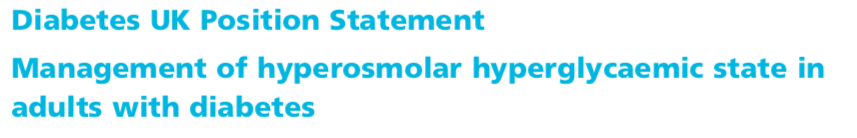 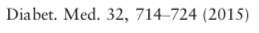 [Speaker Notes: The situation regarding insulin therapy in HHS is a little different from DKA

Here, it is expected that IV fluid replacement alone without insulin will result in lowering of glucose levels

And in HHS, it is recommended that insulin therapy should only be started in these situations:

First, if the rate of plasma glucose fall is less than the expected rate of 55 mg per dL per hour

Or if there are urinary ketones more than 2 crosses, which means the patient has a mixed picture of ketoacidosis and HHS

When insulin is given, the aim is to reduce plasma plasma glucose by between 55 and 90 mg per dL

And the target is to maintain plasma glucose between 180 and 250 mg per dL]
Insulin therapy
If syringe infusion pump available:

Add 50 units of soluble human insulin (e.g actrapid) to 50 ml normal saline, this gives a concentration of 1 unit/ml

This should be infused into a separate IV line and the solution should be changed every 6 hours

Infuse at a fixed rate of 0.05 unit/kg/hour, based on estimating patient’s weight (e.g 4 units/hour in an 80 kg person)
[Speaker Notes: And similar to DKA, the recommendation to follow will depend on whether a syringe infusion pump is available which is the ideal situation or whether it is not available

If a syringe infusion pump is available, then insulin should be given by IV infusion

The insulin used for IV infusion is usually soluble insulin and this is prepared by adding 50 units to 50 ml of normal saline, which gives a concentration of 1 unit per ml.

This should be given through a separate IV line to that used for the IV fluid replacement and the solution should be changes at leas6 every 6 hours


The infusion should be at a fixed rate of 0.05 unit per kilogram per hour which can be based on estimating the patient’s weight, so for example an 80 kg person can have the insulin infusion at a rate of 8 units per hour, which is a lower rate than that used in patients with DKA because patients with HHS usually need less insulin than those with DKA.]
Insulin therapy
If syringe infusion pump is not available:

Give a subcutaneous injection of soluble human insulin (e.g actrapid) at a dose of 0.05 unit/kg every hour (or 0.1 unit/kg every 2 hours)

Reduce dose to 0.025 unit/kg/hour SC when glucose is <250 mg/dL
[Speaker Notes: If a syringe infusion pump is not available, the alternative method is to give insulin through the subcutaneous route 

And here the soluble human insulin should be given at a dose of 0.05 unit per kilogram every hour, or alternatively it can be given every 2 hours at a dose of 0.1 units per kg every 2 hours  

And when the glucose level reaches 250 mg per dL, the dose of subcutaneous insulin should be reduced to 0.025 unit per kg per hour]
HHS- Other management issues
Seek an infective source based on history/examination + relevant investigations (urine culture, blood film for malaria, etc)

Give prophylactic dose of low molecular weight heparin

Take measures to avoid pressure on feet, especially in patients with neuropathy or PVD
[Speaker Notes: It is also important to identify and treat the underlying cause of HHS, infection is a common cause, so a source of infection should be looked for carefully by first taking a good history and performing examination and then direct investigations accordingly such as doing urine culture or a blood film for malaria  

To prevent thrombosis, a prophylactic dose of low molecular weight heparin should be given

And one should also take measures to avoid pressure on feet, this is especially important in those who already have neuropathy or peripheral vascular disease]
Resolution of HHS
Stop insulin (IV or SC) when:

The patient is fully conscious

Well-hydrated

Eating and drinking

Plasma osmolality <315 mOsmol/kg
[Speaker Notes: Resolution from HHS is defined when these criteria are satisfied:


And the patient should be fully conscious

Should be well-hydrated

Should be able to eat and drink 

And the plasma osmolality should be less than 315 mosmol per kg]
Management of the recovery period from HHS
If previously on insulin: restart usual insulin regime

If previously on diet/oral hypoglycemic drugs: restart if clinically well and stable

If newly diagnosed diabetes: decide on appropriate treatment (diet, OHAs or insulin) depending on clinical condition and HbA1c

Educate patient to reduce risk of recurrence of HHS
[Speaker Notes: After recovery from HHS, a decision should be made about the treatment for diabetes

So for those who are already on insulin, they should be restarted on their usual insulin regime

For those who were previously on diet or oral hypoglycemic drugs, if they return to their baseline situation and if their previous diabetes control was satisfactory, they can actually go back to their usual treatment  

For those who are newly diagnosed with diabetes, a decision should be made on the appropriate treatment, depending on their overall clinical condition and the HbA1c level  

Patients who have been admitted with HHS should also receive education to reduce the risk of it happening again]
Outline
Diabetic ketoacidosis (DKA)

Hyperosmolar hyperglycemic state (HHS)

Acute hyperglycemia

Acute hypoglycemia
Outline
Diabetic ketoacidosis (DKA)

Hyperosmolar hyperglycemic state (HHS)

Acute hyperglycemia

Acute hypoglycemia
Acute hyperglycemia without DKA
Priority is to rule out DKA, especially in patients with type 1 diabetes

If DKA confirmed, follow DKA protocol
[Speaker Notes: And here the first priority, especially in women with type 1 diabetes, is to rule out DKA 

And if DKA  is confirmed, they should be managed along the lines of the DKA protocol I mentioned before]
Acute hyperglycemia without DKA
Once DKA ruled out, the next priority is to decide on need for hospital admission

If clinically unwell, vomiting or unable to take orally, stabilization in hospital is preferred
[Speaker Notes: Once DKA has been ruled out, the next priority after this is to make a decision on whether the patient can be treated as out-patient or will  need to be admitted to hospital

If the patient is clinically unwell, vomiting and unable to take orally, they need to be admitted to be stabilized in hospital]
In-hospital treatment of acute hyperglycemia
Clinical assessment to identify and treat reason for hyperglycemia e.g UTI, chest infection, etc.

If dehydrated, treat with IV saline

If on insulin: review insulin regime and step up insulin doses aiming for normoglycemia

Continue basal insulin, adjust short-acting insulin according to monitored glucose levels
[Speaker Notes: When admitted, a clinical assessment should be performed to look for and treat any reasons for the hyperglycemia such as a urinary tract infection or chest infection

If they are dehydrated and not able to take oral fluids, IV saline should be started 

And as for the specific treatment for the hyperglcyemia, if they are on insulin, their insulin regime should be reviewed and insulin doses should be stepped up to achieve normoglycemic targets.  

Usually, the basal insulin would be continued and adjustment should be made to the dose of the short-acting insulin based on their monitored glucose levels.]
In-hospital treatment of acute hyperglycemia
Avoid using insulin sliding scales as it results in fluctuating levels


Identify gaps in patient education and arrange for education by educator/dietician
[Speaker Notes: We should avoid giving insulin via what is called the sliding scale, because it was shown to lead to large fluctuations in glucose levels


And when these patients are admitted, the opportunity should be taken to identify any gaps in their education and address it accordingly, making use of members of the diabetes team such as the diabetes educator or dietician]
Out-patient management of acute hyperglycemia
Suitable if patient is clinically well, eating and drinking normally

Seek help from diabetes educator 

Give glycemic targets and step up insulin doses

If on orals, consider transfer to insulin

Advise to avoid dehydration
[Speaker Notes: Some patients who present with acute hyperglyemia are well enough to be treated as out-patient, this is usually the case if they are able to eat and drink normally

Again here one can make use of the diabetes educator 

They should be given glycemic targets to aim for and should be advised on stepping up insulin doses

If they are on oral treatment, one can consider changing them to insulin

And they should be specifically advised to avoid dehydration by drinking plenty of non-sugary fluids]
Out-patient management of acute hyperglycemia
Advise frequent glucose monitoring

Advise checking for urinary ketones 

Re-educate on sick day rules

Arrange follow up
[Speaker Notes: Those who are treated as out-patient should be advised to do more frequent glucose monitoring 

Patients with type 1 diabetes, in particular, should also be advised to check for urinary ketones

They should be re-educated and remined about the sick day rules

And further follow up should be arranged]
Outline
Diabetic ketoacidosis (DKA)

Hyperosmolar hyperglycemic state (HHS)

Acute hyperglycemia

Acute hypoglycemia
Outline
Diabetic ketoacidosis (DKA)

Hyperosmolar hyperglycemic state (HHS)

Acute hyperglycemia

Acute hypoglycemia
Definition of hypoglycemia
Development of autonomic or neuroglycopenic symptoms

Plasma glucose <70 mg/dL

Response to carbohydrate load
[Speaker Notes: So hypoglycemia is defined by this triad

First, the patients develop what is called the autonomic or neuroglycopenic symptoms 

Second, the plasma glucose should be less than 70 mg per decilitre

And third, the symptoms should respond to treatment with a carbohydrate load]
Symptoms of hypoglycemia
[Speaker Notes: These are the symptoms of hypoglycemia 

And they are divided into first the neurogenic symptoms, caused by the excess catecholamines including trembling, palpitations, sweating, anxiety, hunger and nausea

And then we have what is called the neuroglycopenic symptoms which are caused by reduced glucose supply to the brain and these include

Feeling dizzy, 
Feeling weak
Having difficulty concentrating   
Visual blurring
Difficulty with speech
Then confusion 
Followed by drowsiness]
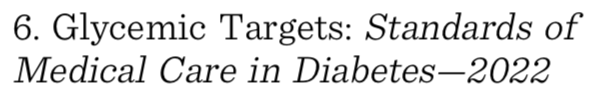 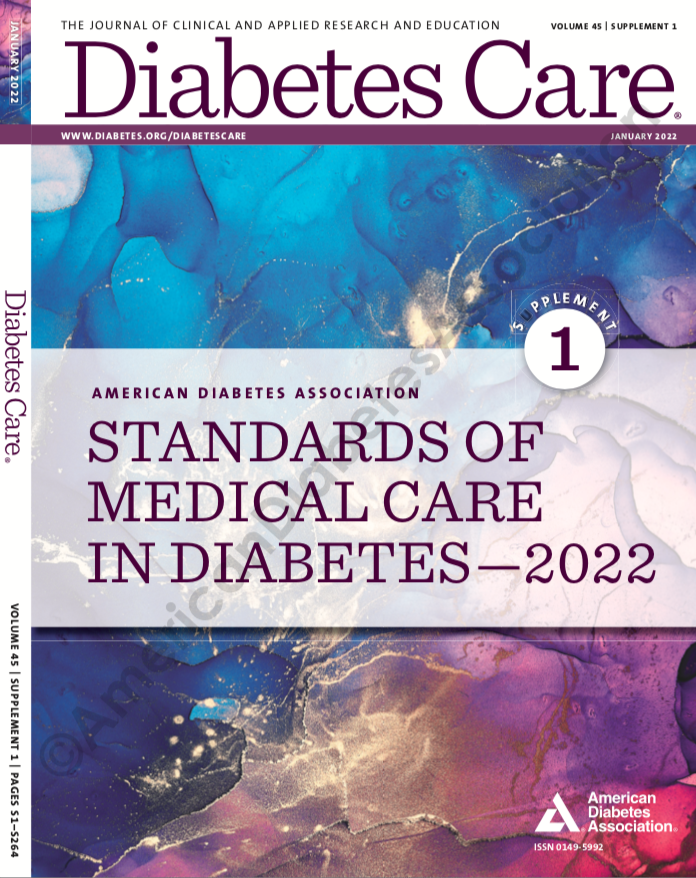 Classification of hypoglycemia
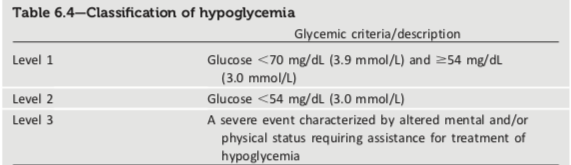 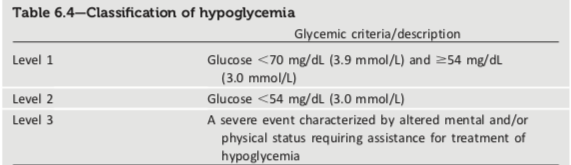 [Speaker Notes: The ADA standards and other guidelines now agree on a unified classification for hypoglycemia

So level 1 hypoglycemia is defined as a glucose level that is less than 70 mg/dl but is more than 54 mg/dl]
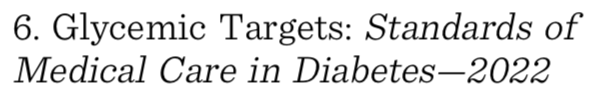 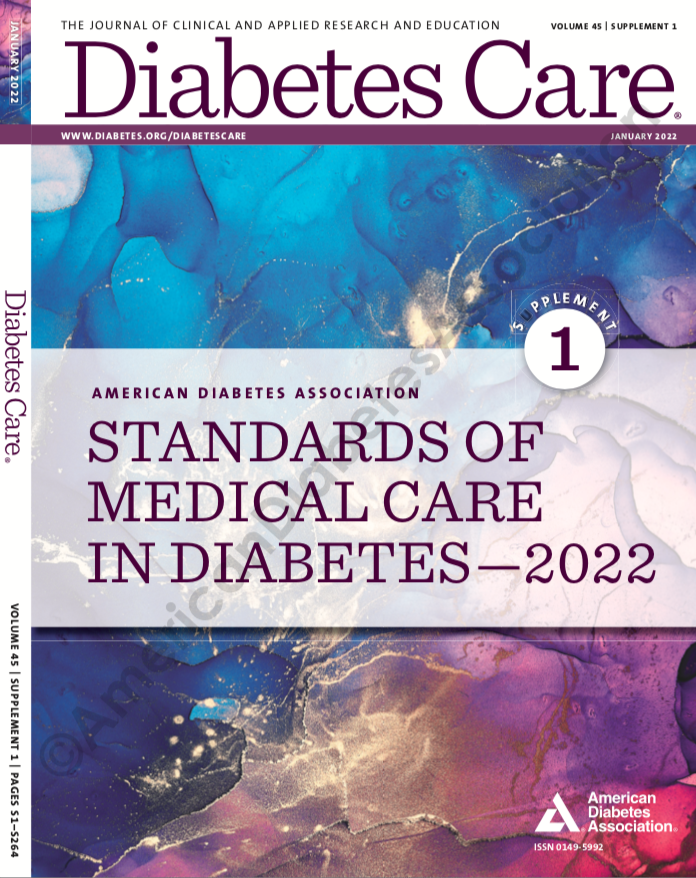 Classification of hypoglycemia
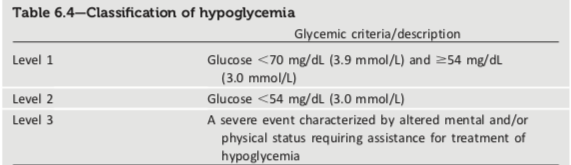 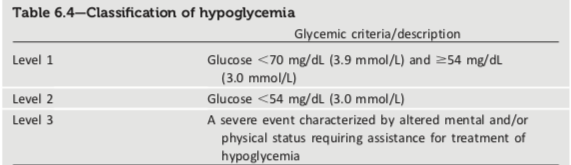 [Speaker Notes: Level 2 is a level that is below 54 mg/dl]
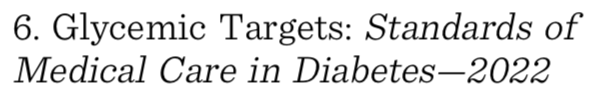 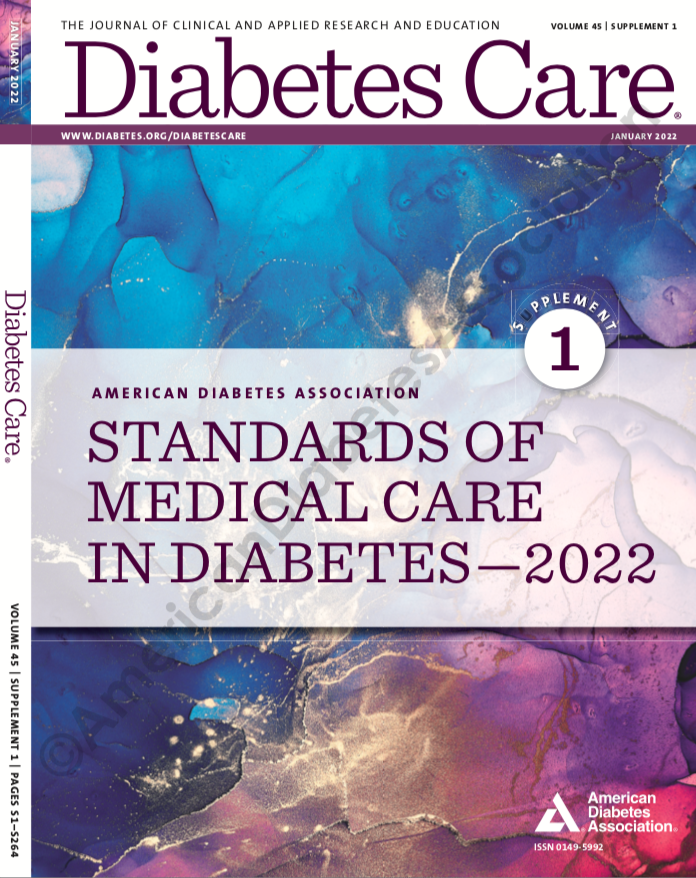 Classification of hypoglycemia
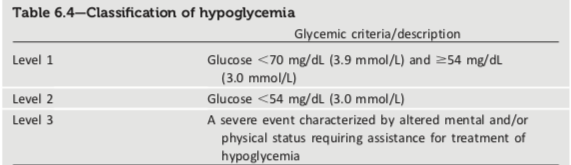 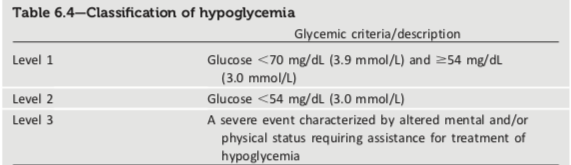 [Speaker Notes: While level 3 hypoglycemia does not depend on a measured glucose level but is a severe event which is characterized by alteration in the mental and or the physical status which requires help or assistance from someone else to treat the hypoglycemia.]
Factors that increase the risk of hypoglycemia
Use of insulin or insulin secretagogues e.g SUs

Impaired renal or hepatic function

Long duration of diabetes

Frailty and old age

Cognitive impairment

Impaired counter-regulatory response e.g hypoglycemia unawareness

Polypharmacy
[Speaker Notes: There are certain factors that make patients more prone to developing hypoglycemia

Of course the use of insulin or insulin-secretogogues such as sulphonylureas increase the risk

Patients with impaired renal function or hepatic function are more at risk

Those who have had diabetes for many years

Older and frail patients

Those with cognitive impairment

And those who have impaired counter-regulatory response i.e they have hypoglycemia unawareness are more at risk

And lastly those who take many drugs or what we call polypharmacy because of the interactions between drugs]
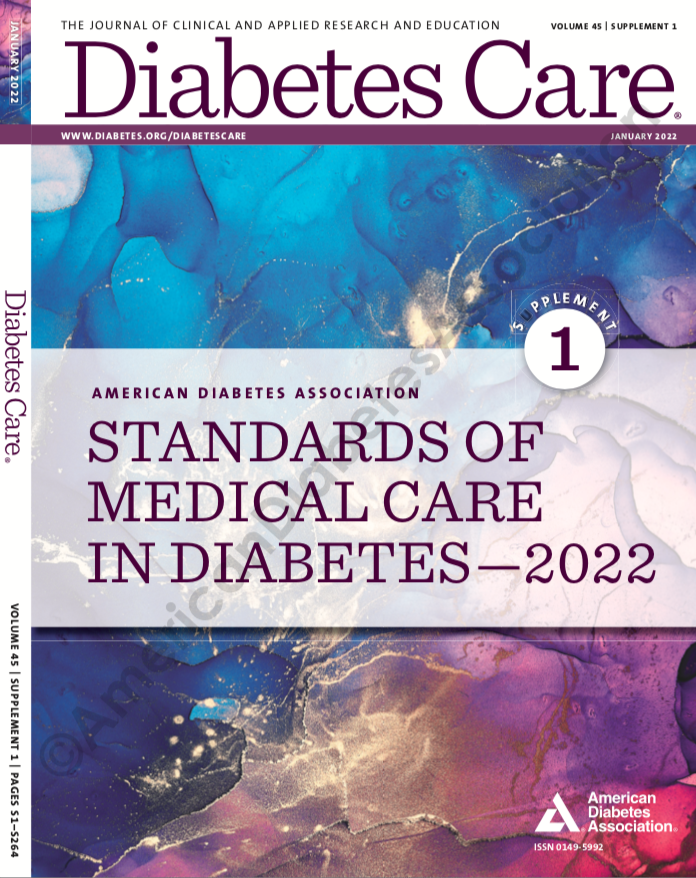 Treatment of hypoglycemia
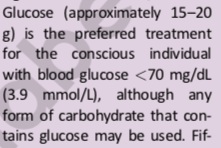 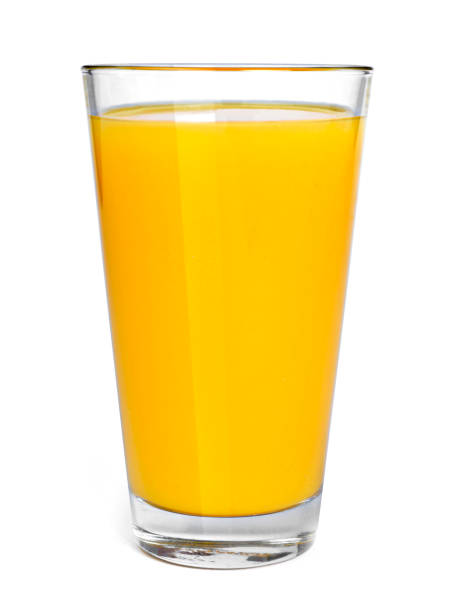 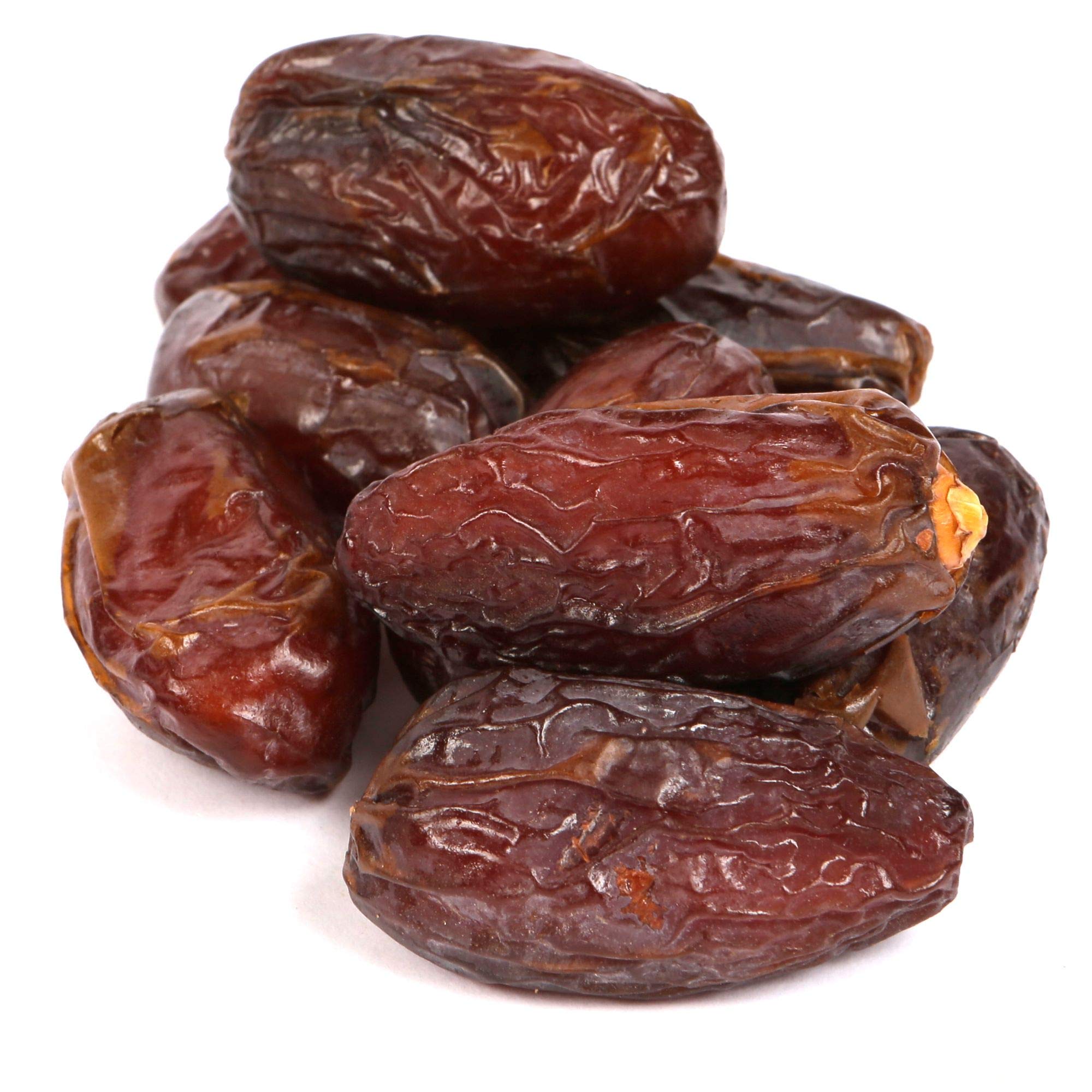 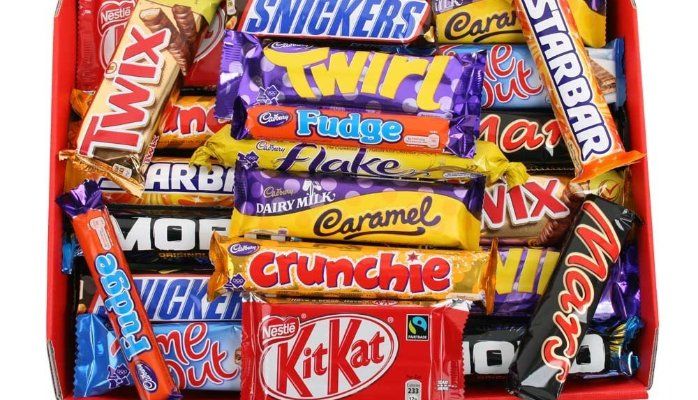 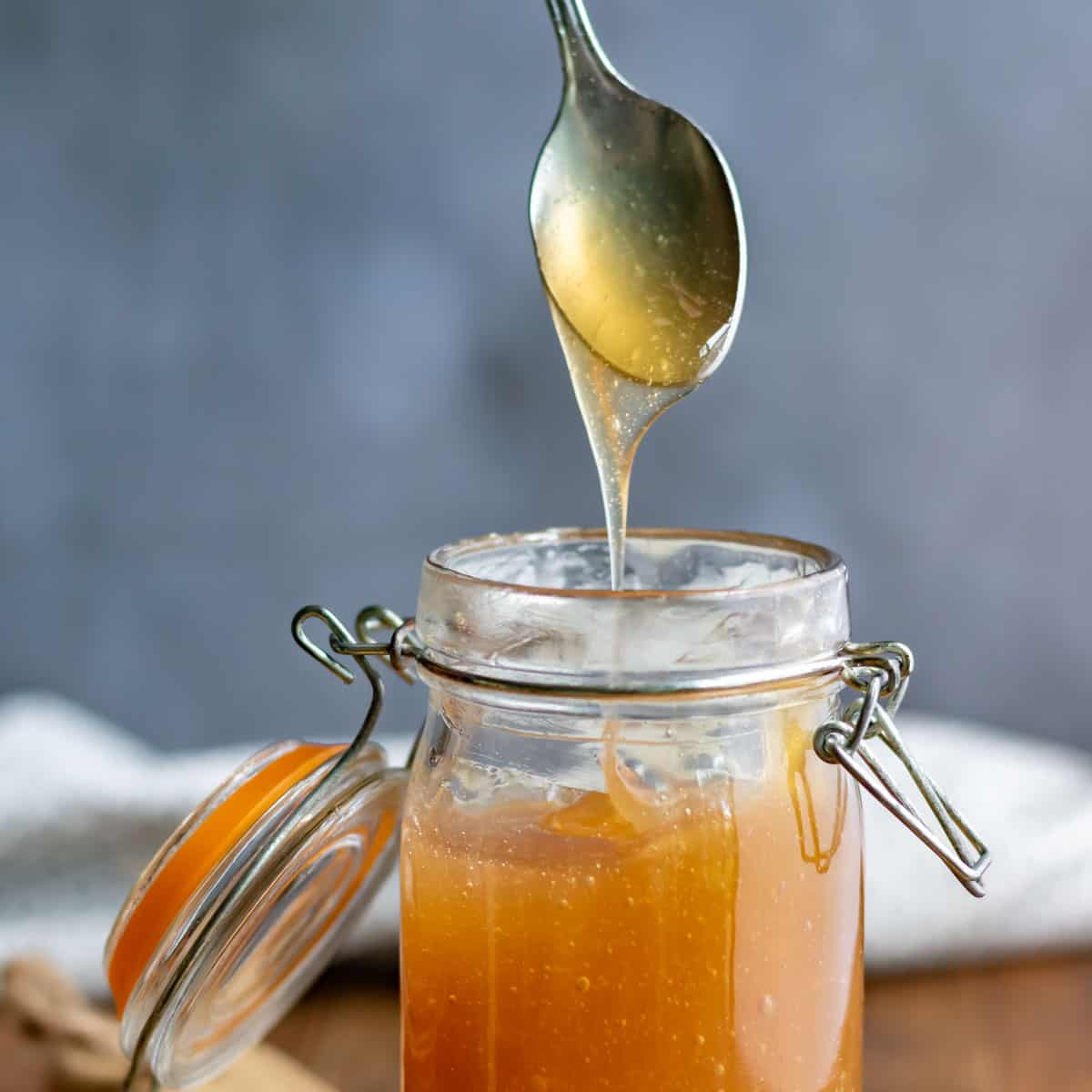 [Speaker Notes: The ADA advises treating hypoglycemia with approximately 15 to 20 grams of glucose if the patient is conscious and their glucose level is below 70 mg /dl and here any form of carbohydrate that contains glucose of 15 to 20 grams can be used]
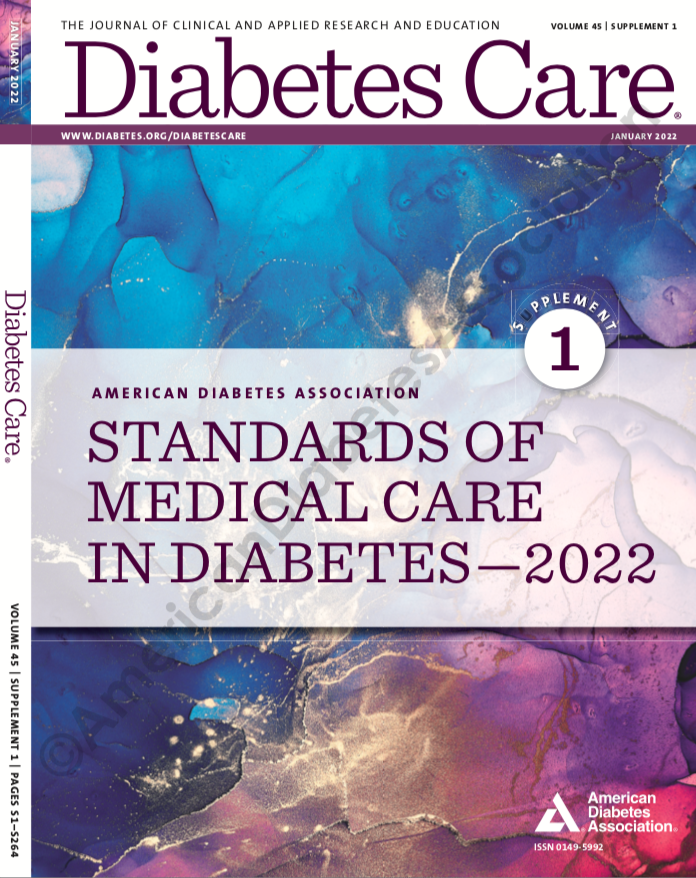 Treatment of hypoglycemia
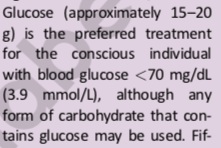 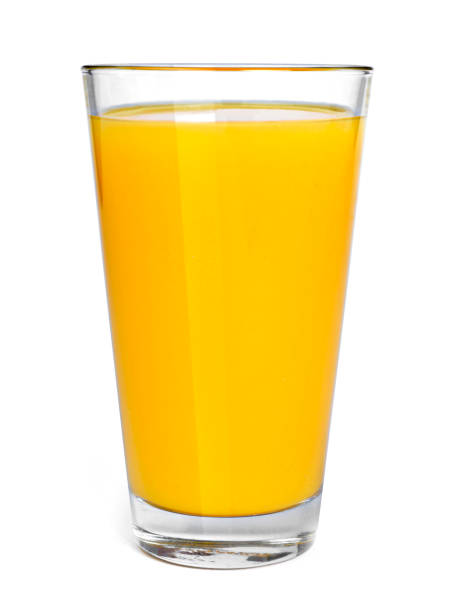 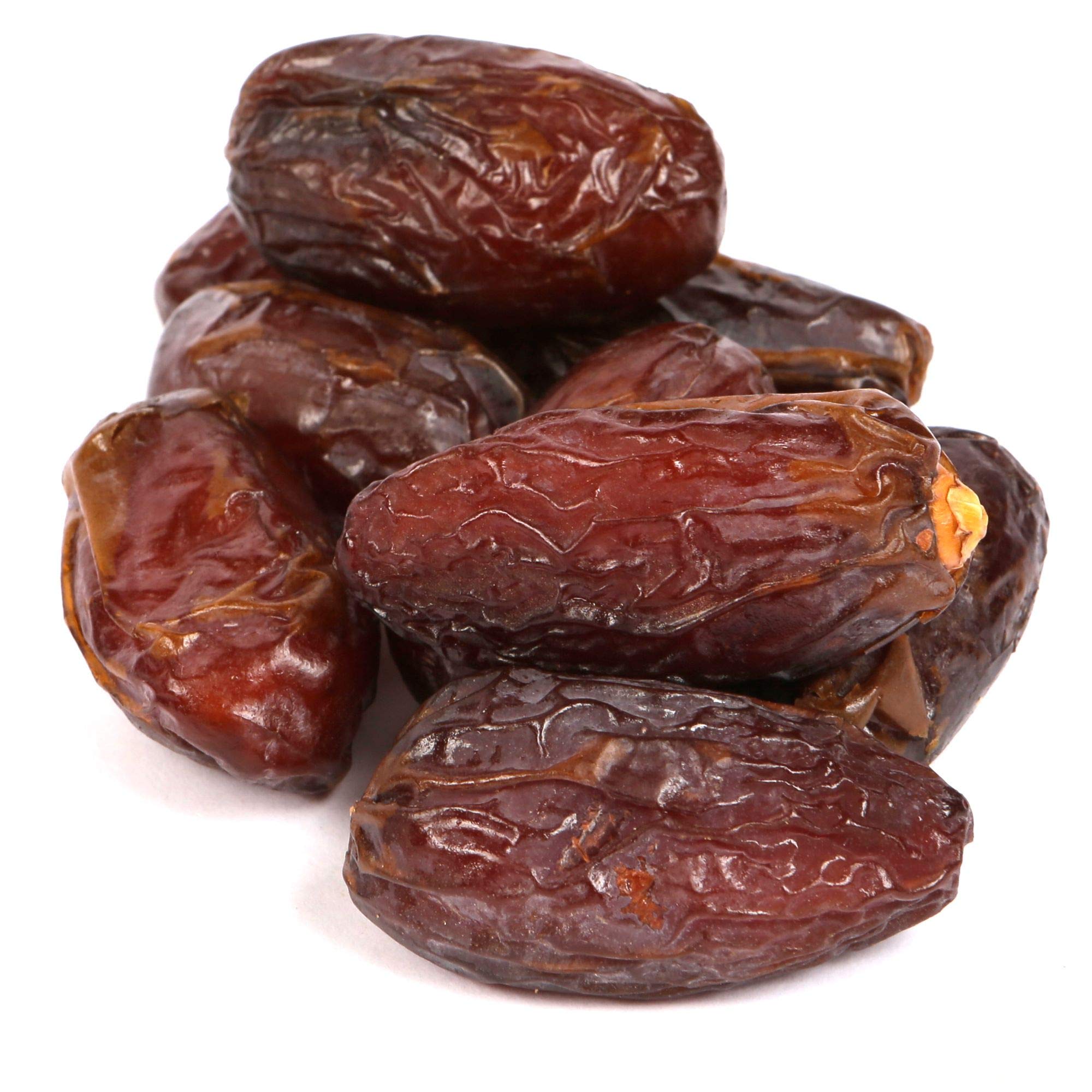 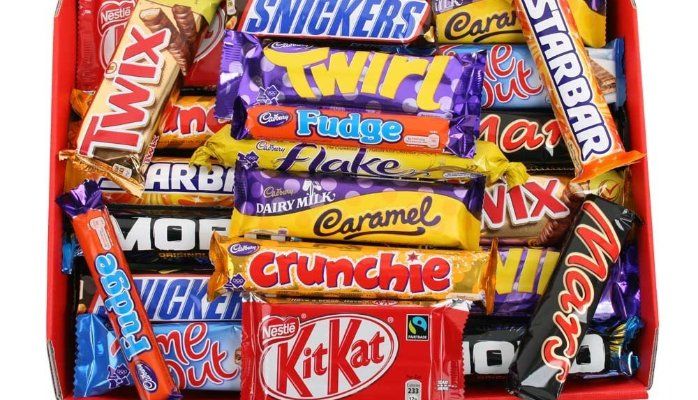 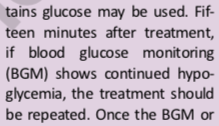 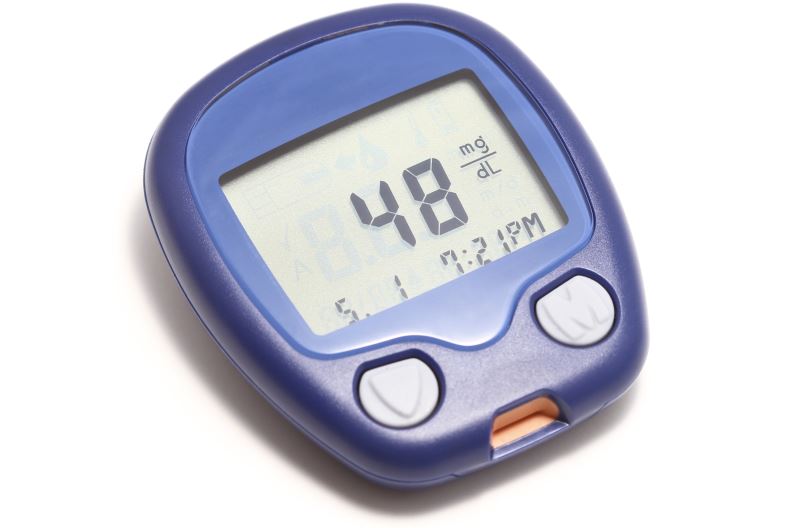 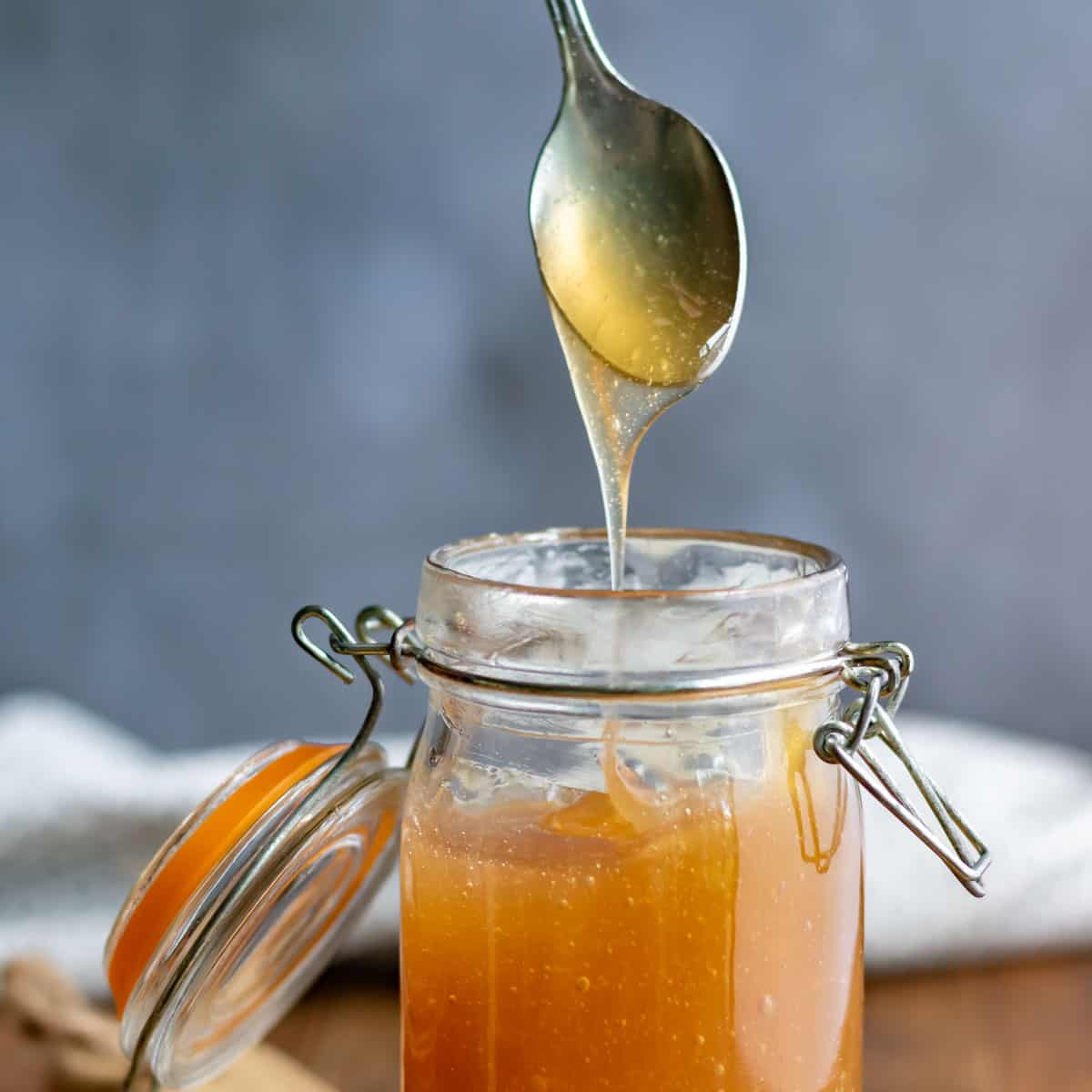 [Speaker Notes: It recommends that 15 minutes after this, if the blood glucose monitoring shows the patient still has hypoglycemia, the treatment should be repeated]
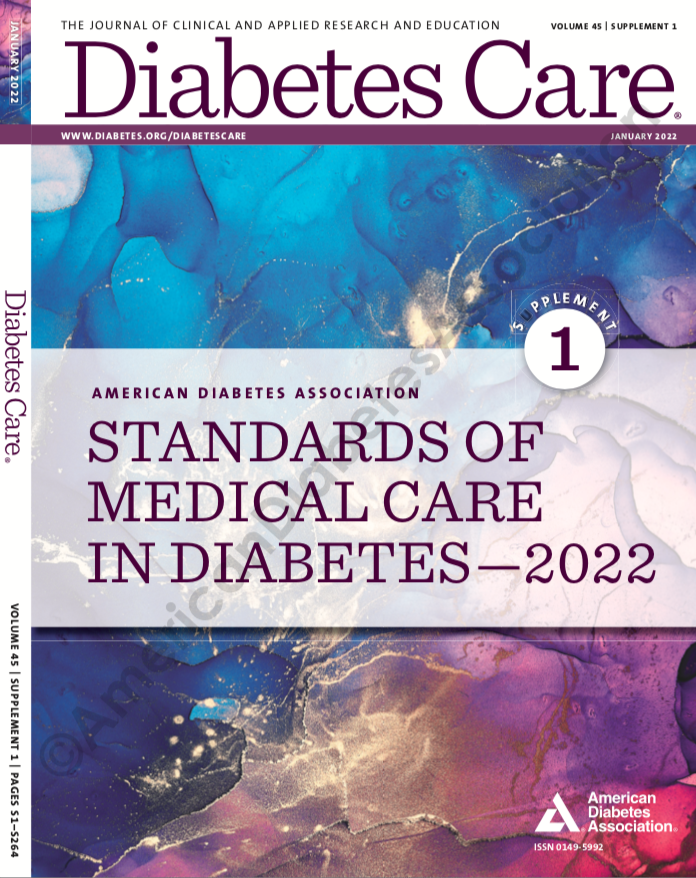 Treatment of hypoglycemia
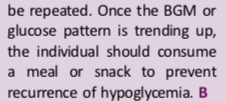 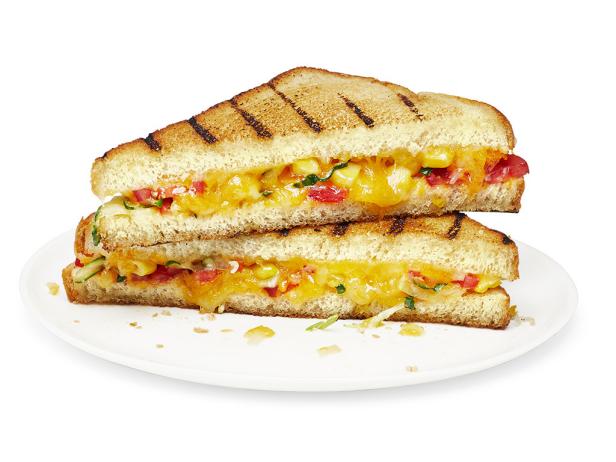 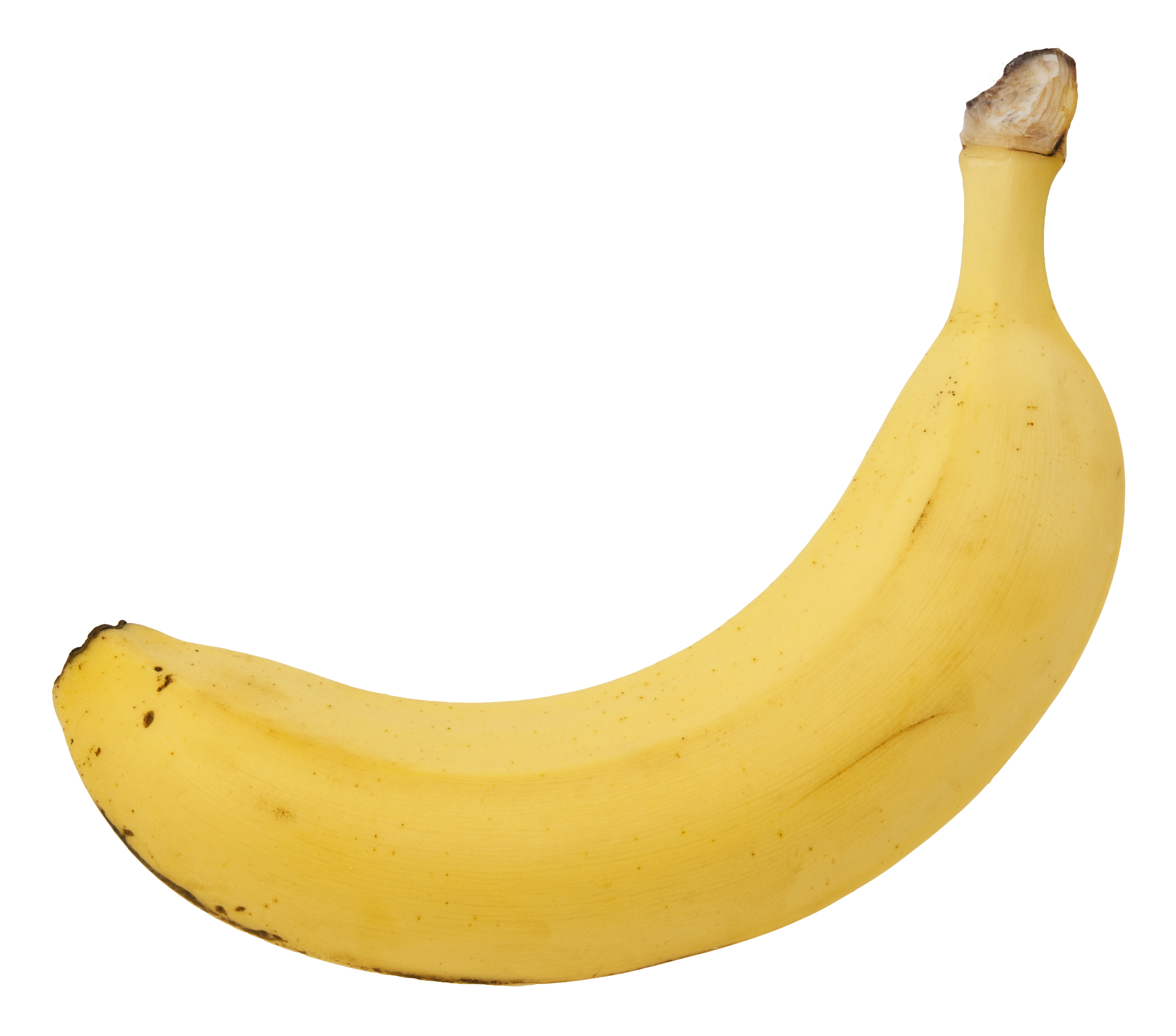 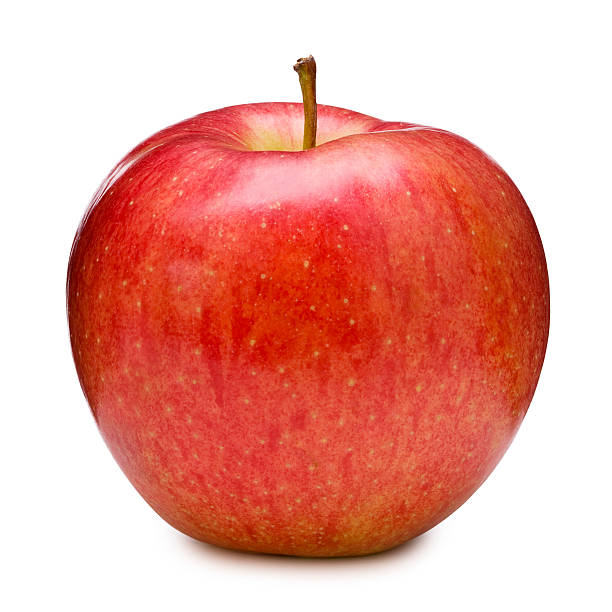 [Speaker Notes: Once the blood glucose monitoring shows the levels going up, the patient should be made to consume a meal or snack to prevent recurrence of the hypoglyemia]
Treatment of severe hypoglycemia in an unconscious patient
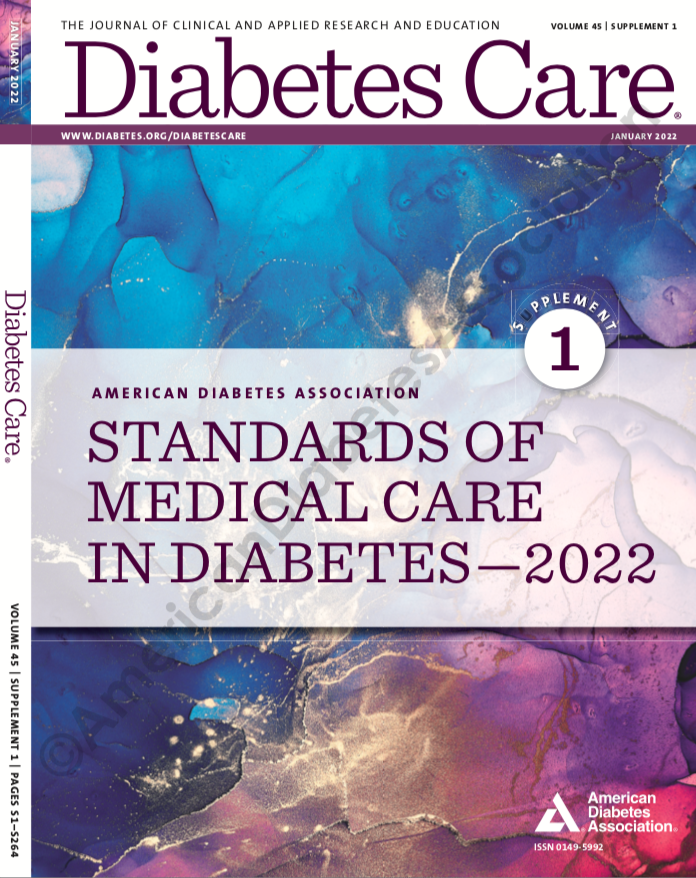 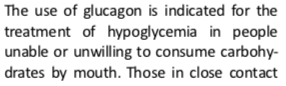 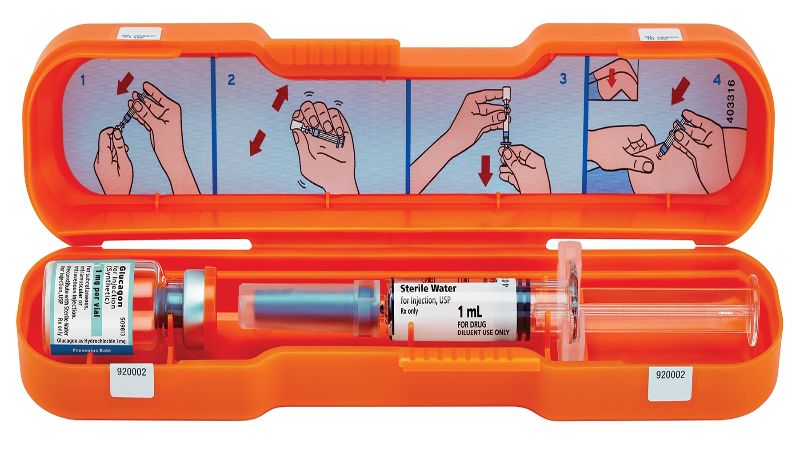 Give glucagon (SC or IM)
[Speaker Notes: For those who are unconscious, the treatment of choice is glucagon should be used which can be given subcutaneously, intramuscularly and recently an intranasal preparation has been made available.]
Treatment of severe hypoglycemia in an unconscious patient
Treat with 10-25 g of glucose (20-50 mL of Dextrose 50%) intravenously over 1-3 minutes


Re-test in 15 minutes to ensure the gluocse >70 mg/dL and re-treat with a further dose of dextrose 50%

Once conscious, eat meal or a snack
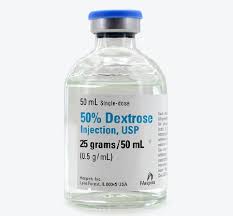 [Speaker Notes: The other alternative for treating severe hypoglycemia is to give intravenous glucose in the form of dextrose 50% over one to three minutes

Glucose level should be re-tested in 15 minutes to ensure it has gone above 70 mg/dl and if not, another dose of dextrose 50% should be given

Once the patient is conscious, they should be made to eat a meal or a snack]
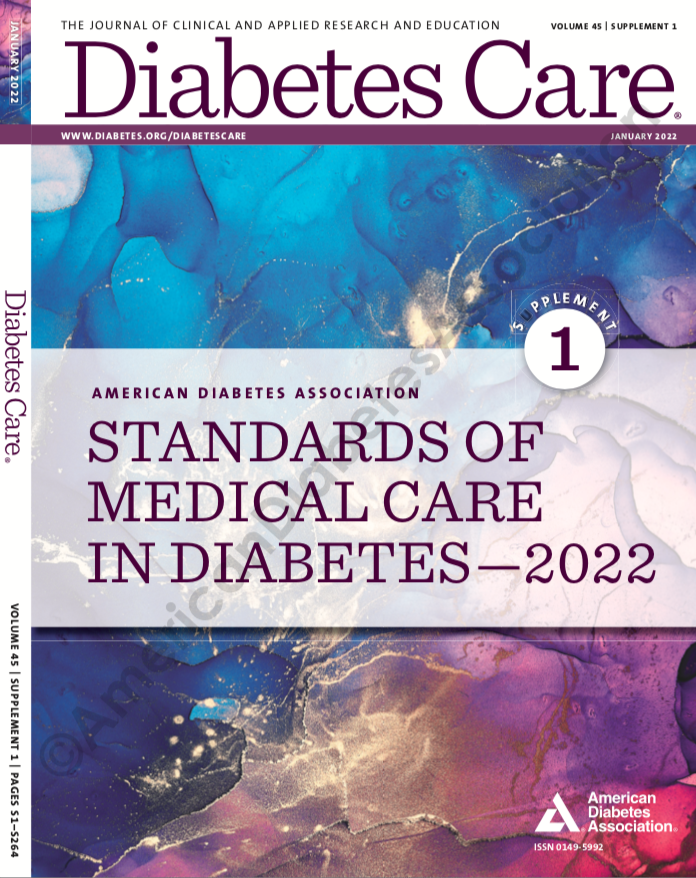 Prevention of hypoglycemia
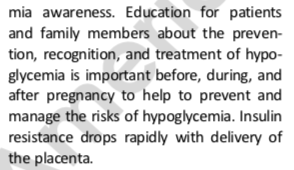 [Speaker Notes: And again here, education is key to prevention of hypoglycemia

So here, education not only for the patient but also for family members on prevention, recognition and treatment if hypoglycemia]
Summary
Have a low index of suspicion for DKA in any unwell patient with hyperglcemia

HHS is less common than DKA but is associated with a higher mortality

The cornerstones of management of DKA and HHS include: IV fluids, IV insulin and potassium replacement

Hypoglycemia should be treated with any rapid-acting glucose

Education is key to prevention of DKA, HHS and hypoglycemia
[Speaker Notes: So in summary,

We should have a low index of suspicion for DKA  in any unwell patient with hyperglycemia, especially in type 1 diabetes

HHS  is much less common than DKA but it is much more serious and is associated with a higher mortality

The cornerstones for management of both DKA and HHS are intravenous fluids, IV insulin and replacement of potassium

Hypoglycemia is another important emergency and should be treated by any rapid-acting glucose available

And the most important message is that education is the most important measure to prevent DKA, HHS and also hypoglycemia]